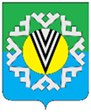 Отчет главы городского поселения Новоаганск о результатах своей деятельности, деятельности администрации городского поселения, в том числе о решении вопросов, поставленных Советом депутатов поселения в 2019 году
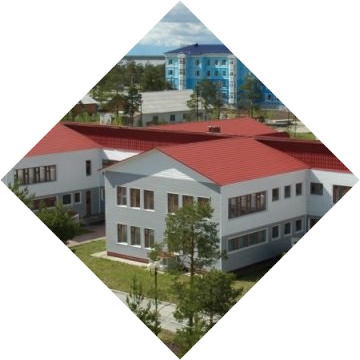 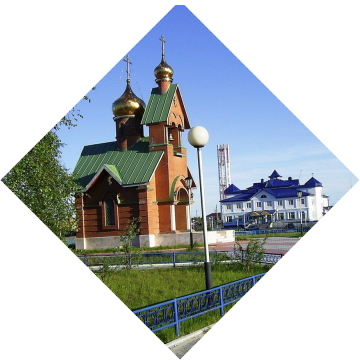 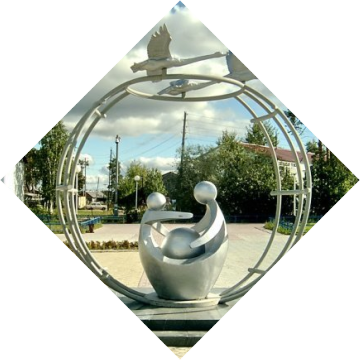 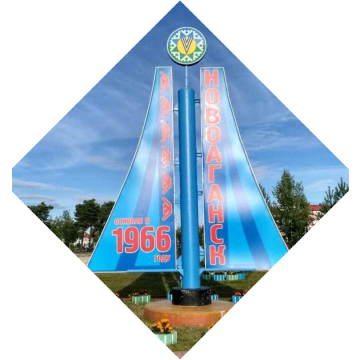 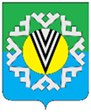 ОСНОВНЫЕ НАПРАВЛЕНИЯ 
ДЕЯТЕЛЬНОСТИ АДМИНИСТРАЦИИ
повышение уровня и качества жизни населения;
-  сокращение непригодного для проживания жилищного фонда;
-  создание условий для устойчивого развития малого и среднего предпринимательства;
-  обеспечение сбалансированности бюджета поселения, эффективной реализации муниципальных программ;
- повышение качества и доступности муниципальных услуг.
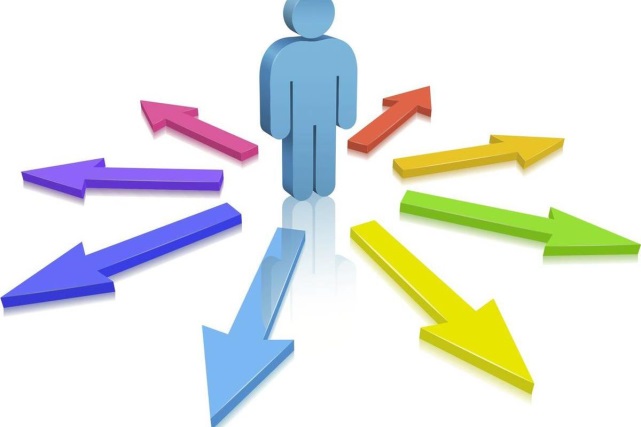 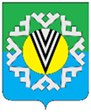 УКАЗ ПРЕЗИДЕНТА РФ
В рамках исполнения Указа Президента Российской Федерации 
от 07.05.2018 № 204 «О национальных целях и стратегических задачах развития Российской Федерации на период до 2024 года» городское поселение Новоаганск участвует в реализации мероприятий и достижении целевых показателей  следующих национальных проектов:
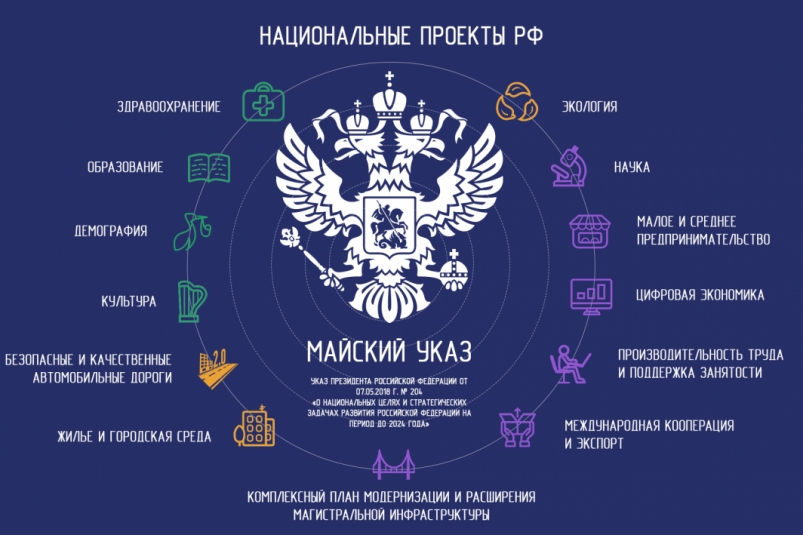 «Жильё и 
городская среда»
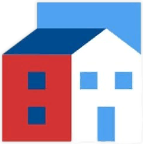 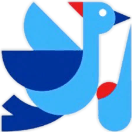 «Демография»
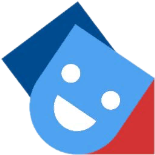 «Культура»
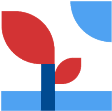 «Экология»
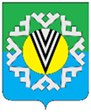 ДЕМОГРАФИЯ
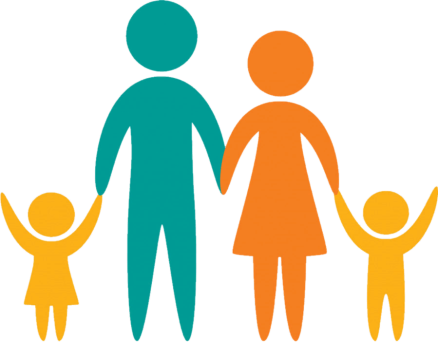 По состоянию на 01.01.2019 численность населения городского поселения Новоаганск составила 10 029 человек
Структура населения городского поселения Новоаганск
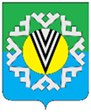 УРОВЕНЬ ЖИЗНИ НАСЕЛЕНИЯ
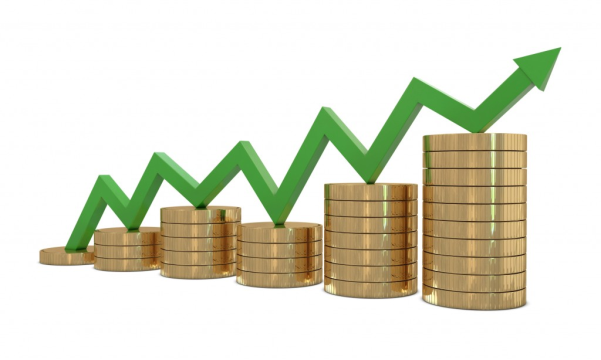 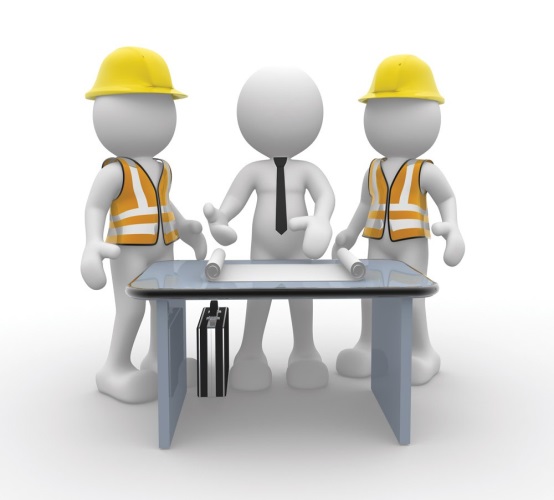 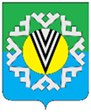 РЫНОК ТРУДА
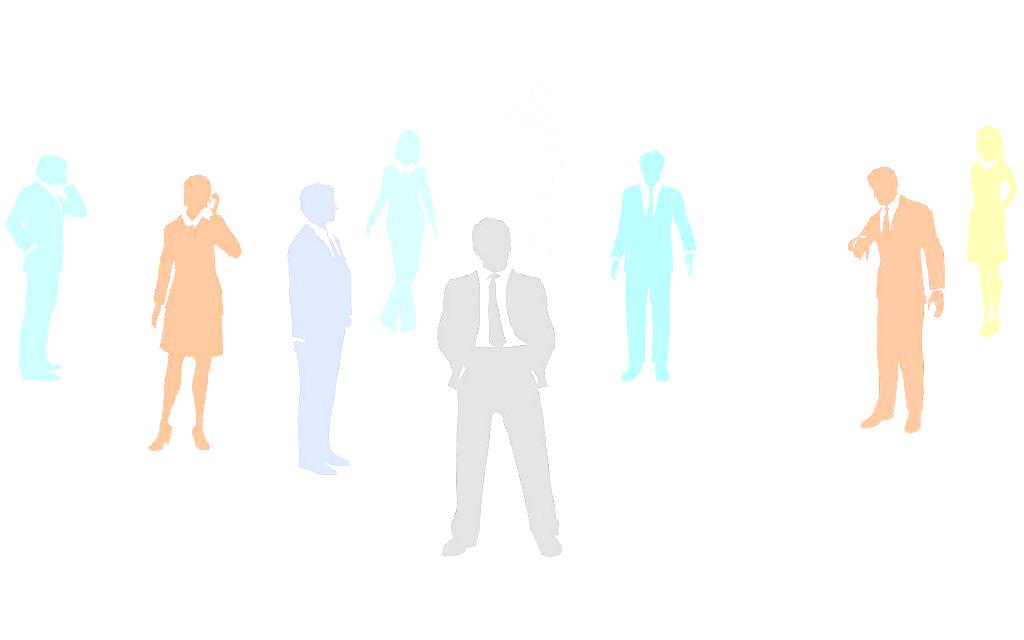 Показатели безработицы 
в 2017 – 2019 годах
Показатели занятости населения 
в 2017 – 2019 годах
По результатам реализации государственной программы ХМАО – Югры «Содействие занятости населения в Ханты-Мансийском автономном округе – Югре на 2018-2025 годы и на период до 2030 года» трудоустроено 
10 человек.
На территории поселения отсутствует задолженность по оплате труда в организациях и предприятиях различных форм собственности.
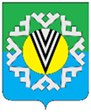 МАЛЫЙ БИЗНЕС
Численность работающих в малом бизнесе
Среднесписочная численность работающих на предприятиях малого бизнеса
Среднесписочная численность работающих у индивидуальных предпринимателей
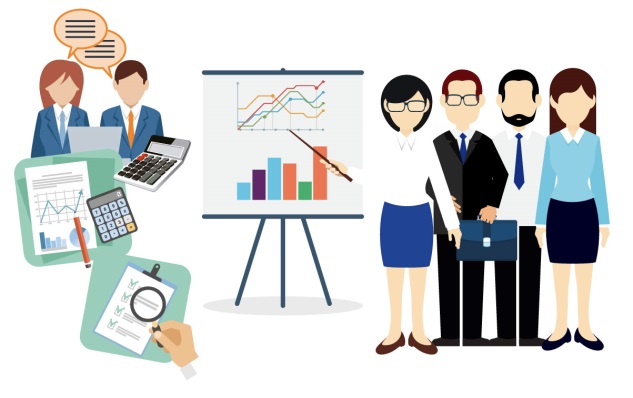 По результатам конкурентных процедур в 2019 году администрацией поселения заключено 47 контрактов с субъектами малого бизнеса.
Задача, поставленная Губернатором автономного округа по увеличению доли закупок у малого и среднего бизнеса до 35 % успешно выполнена. В городском поселении Новоаганск данный показатель составил 46,53 % от совокупного объёма закупок.
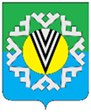 НАЦИОНАЛЬНЫЙ ПРОЕКТ  «ДЕМОГРАФИЯ»
Перечень региональных проектов, 
входящих в состав портфеля
С целью увеличения продолжительности жизни,   улучшения демографической ситуации,   в рамках портфеля проектов «Демография» городское поселение Новоаганск принимает участие в достижении показателей регионального проекта:
«СПОРТ – НОРМА  ЖИЗНИ»
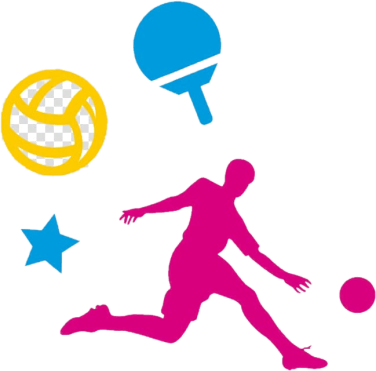 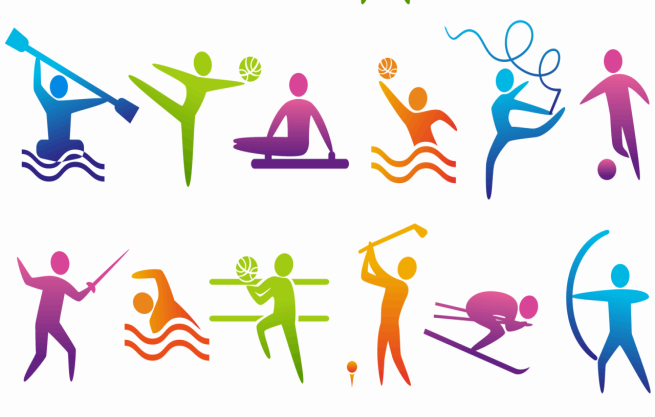 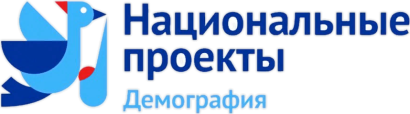 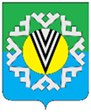 СПОРТ – НОРМА ЖИЗНИ
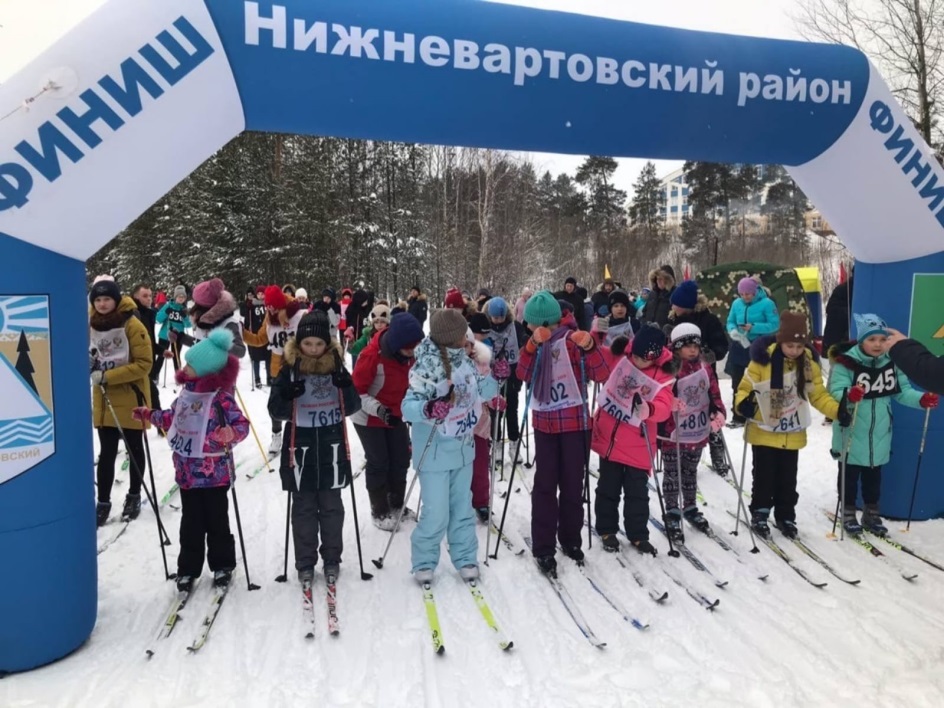 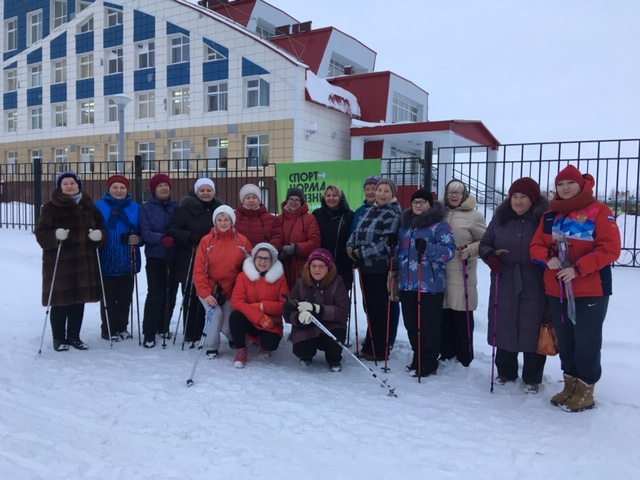 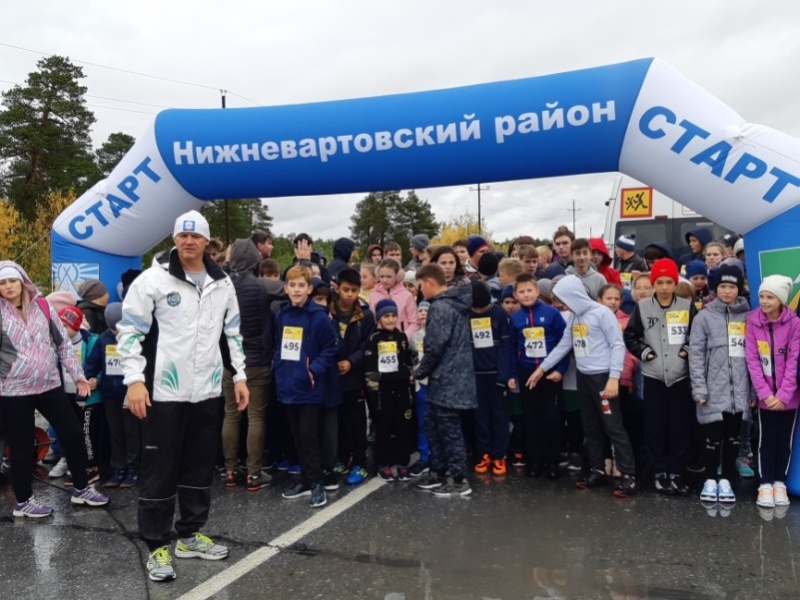 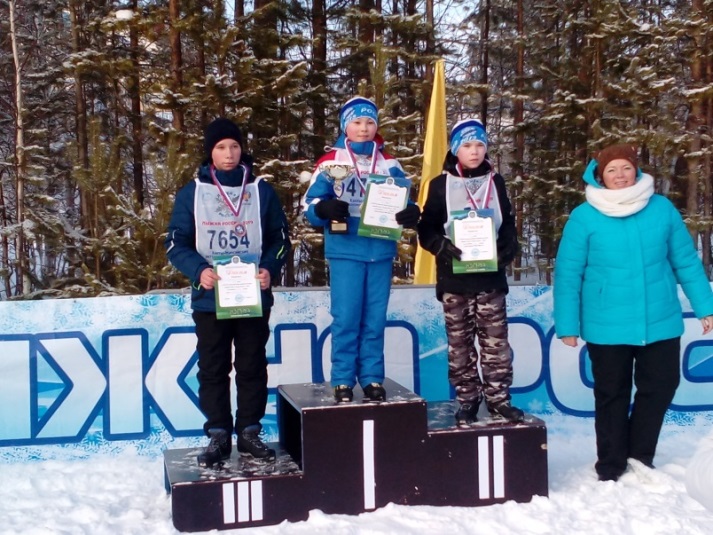 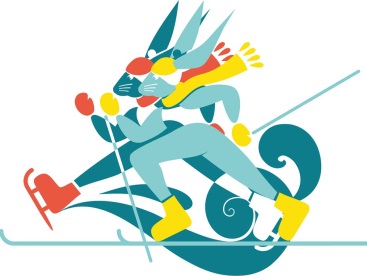 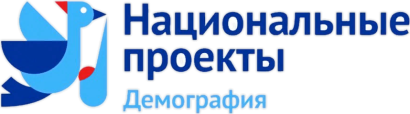 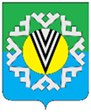 СПОРТ – НОРМА ЖИЗНИ
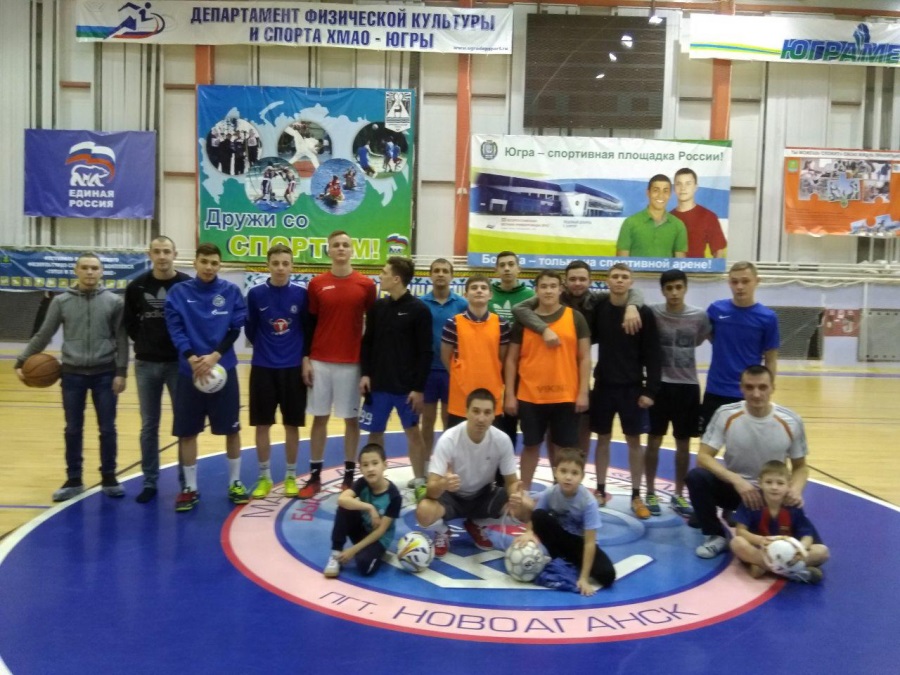 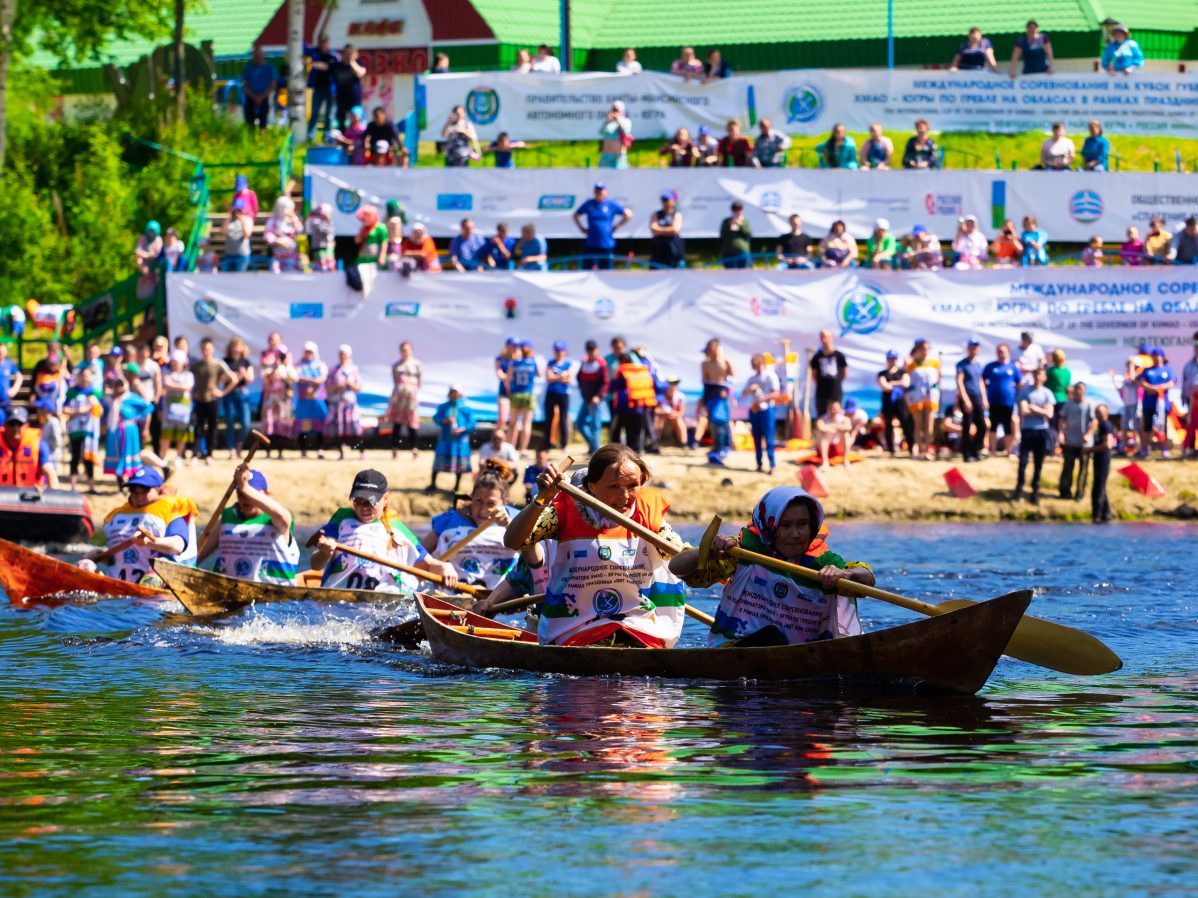 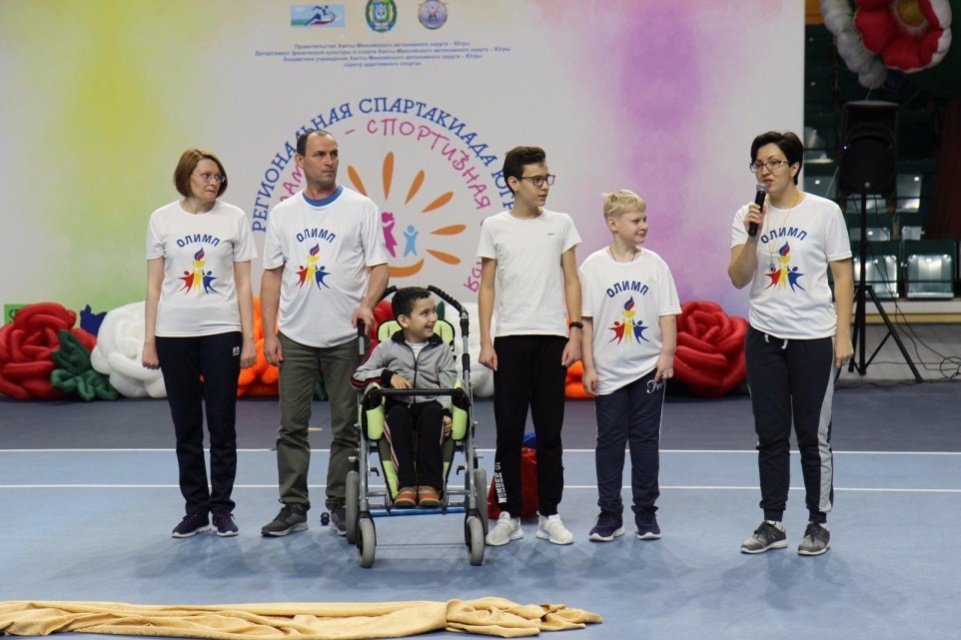 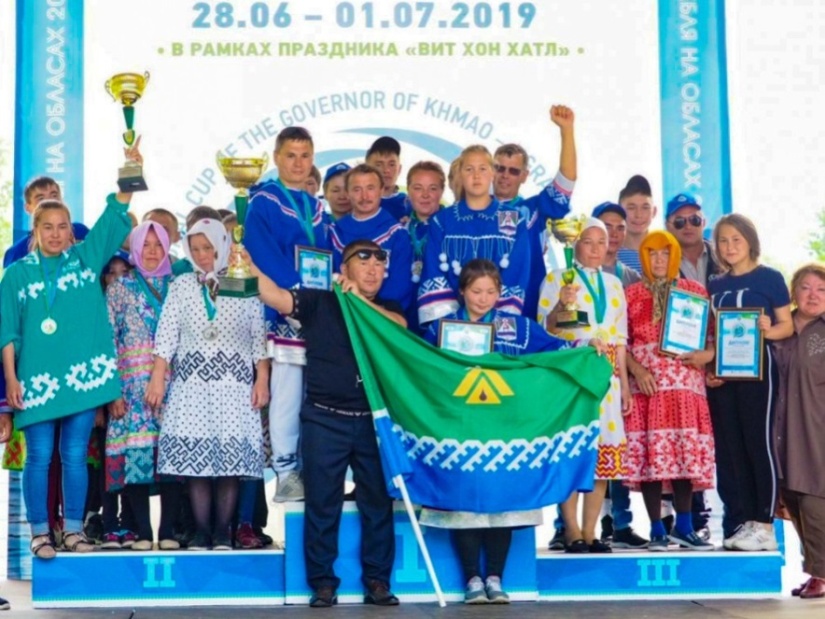 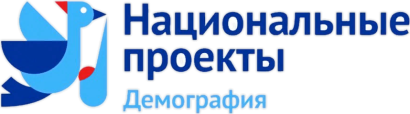 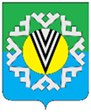 БЛАГОУСТРОЙСТВО
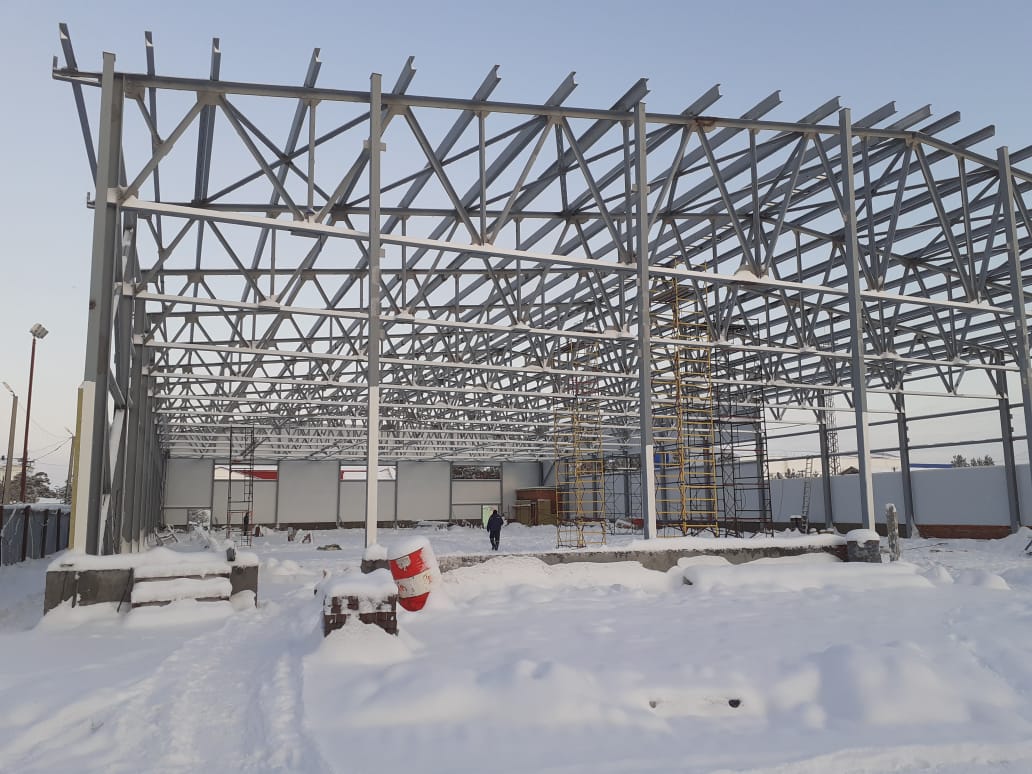 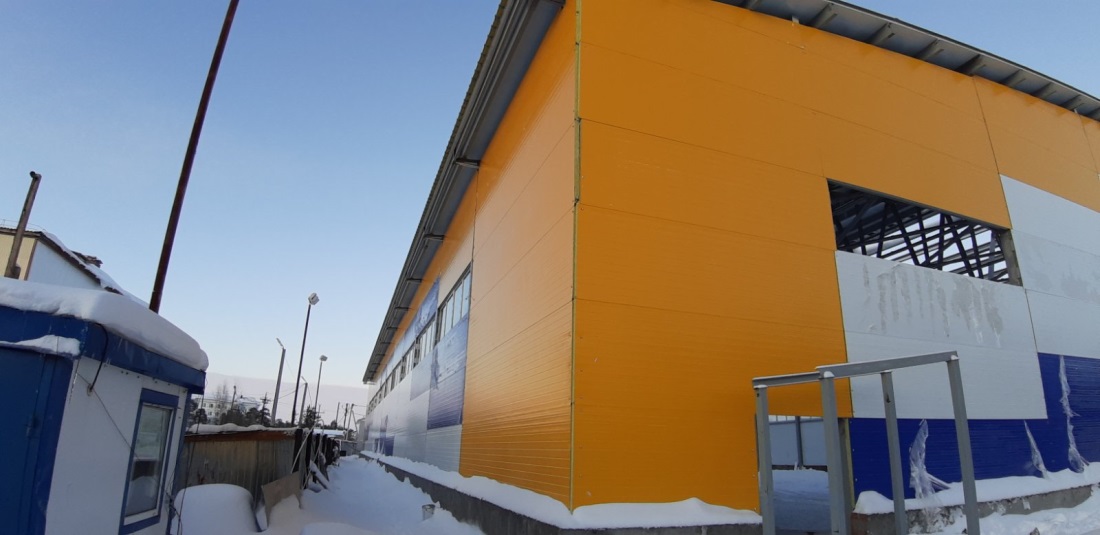 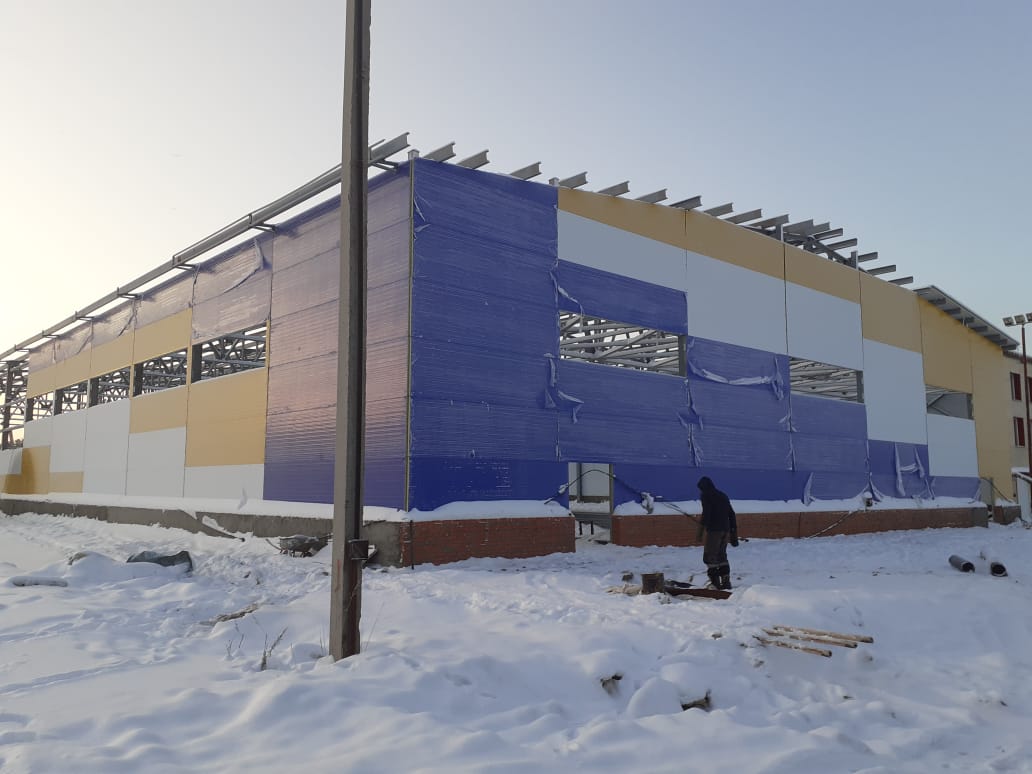 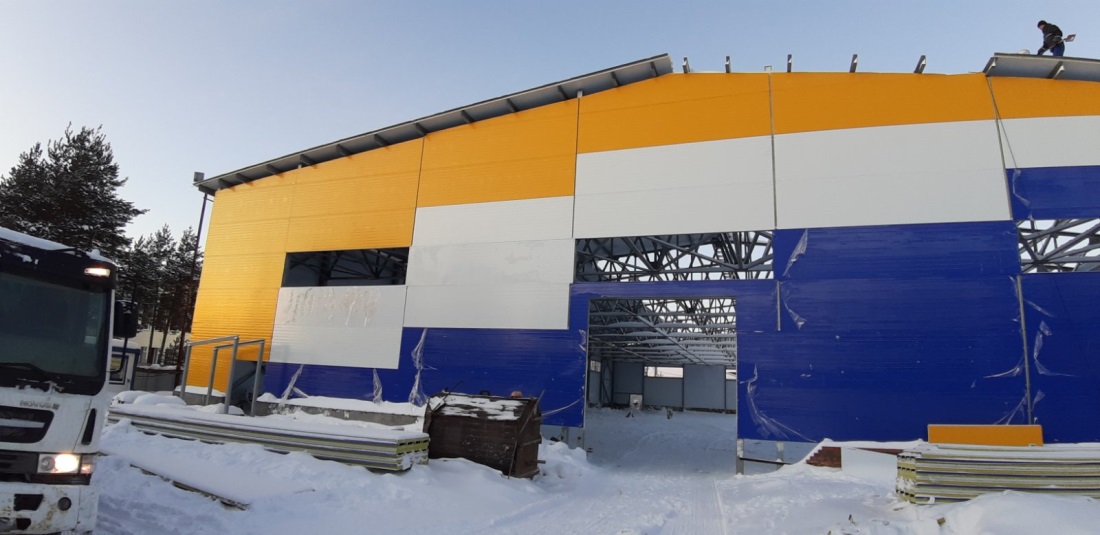 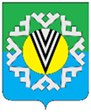 НАЦИОНАЛЬНЫЙ ПРОЕКТ  «ЖИЛЬЁ И ГОРОДСКАЯ СРЕДА»
Перечень региональных проектов, 
входящих в состав портфеля
Региональный проект «Жильё»
Региональный проект «Обеспечение устойчивого сокращения непригодного для проживания жилищного фонда»
Региональный проект «Формирование комфортной городской среды»
Городское поселение Новоаганск принимает участие в реализации мероприятий регионального проекта:
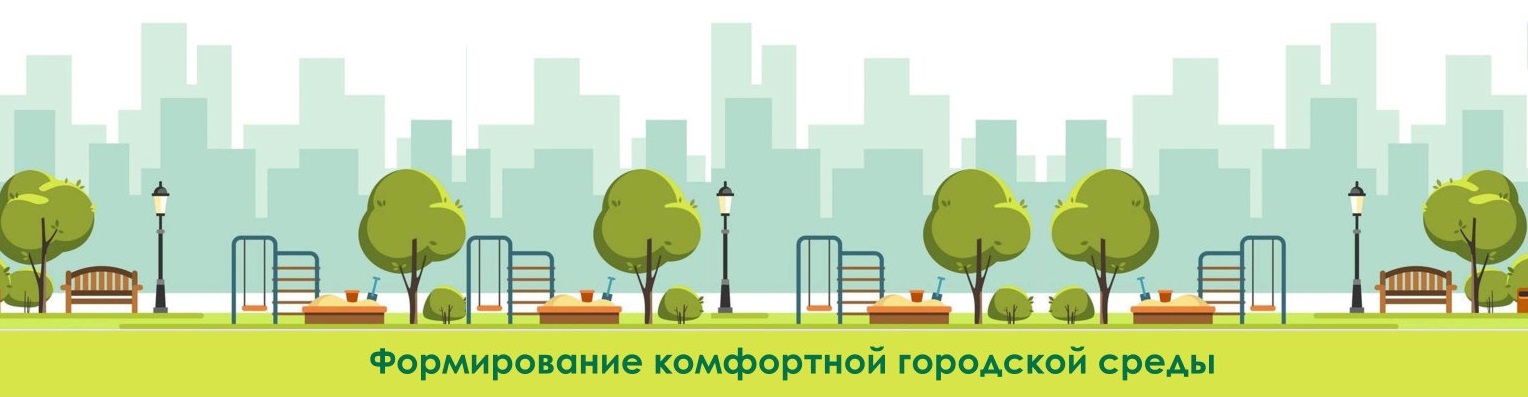 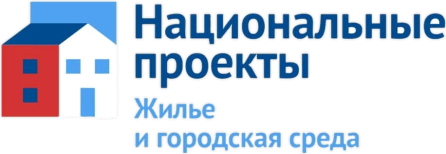 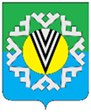 БЛАГОУСТРОЙСТВО
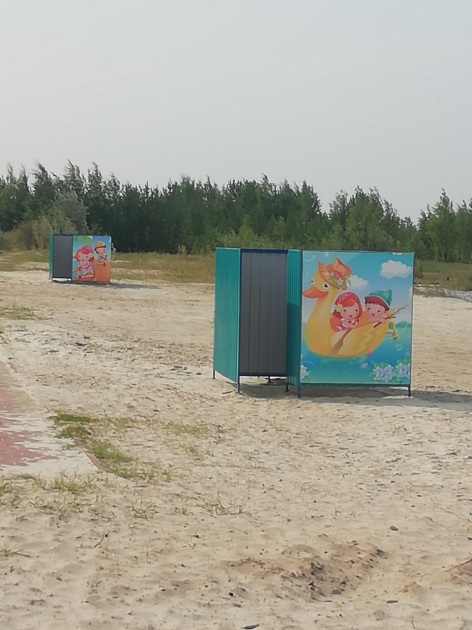 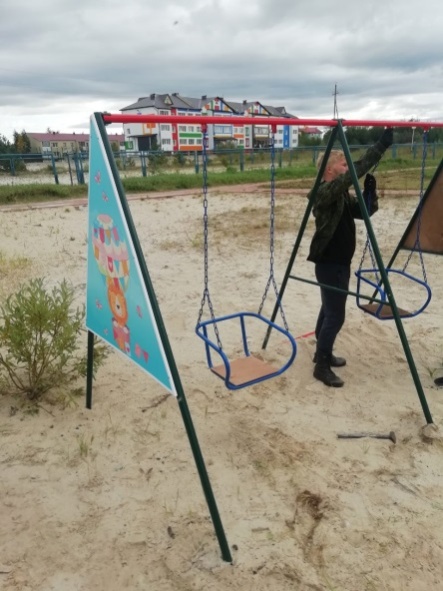 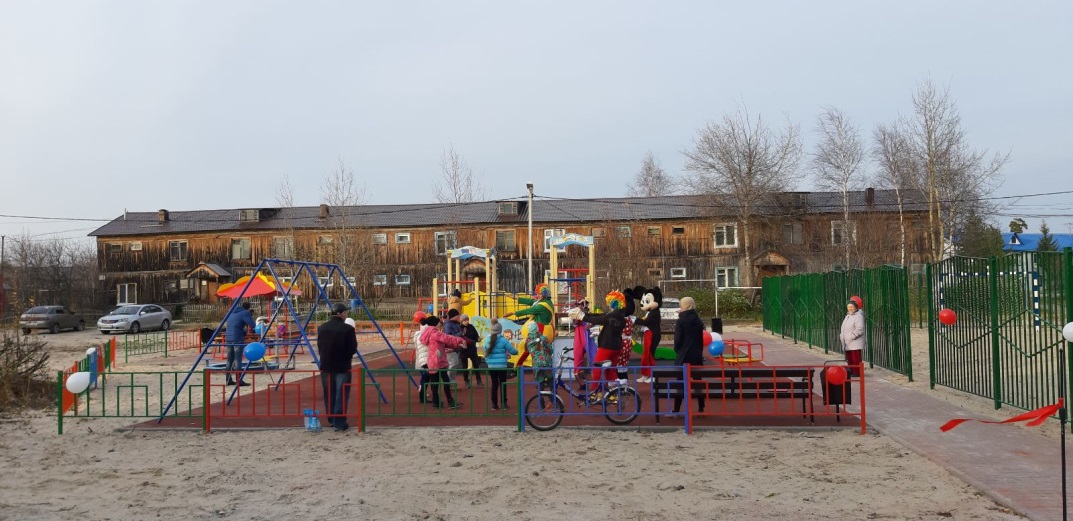 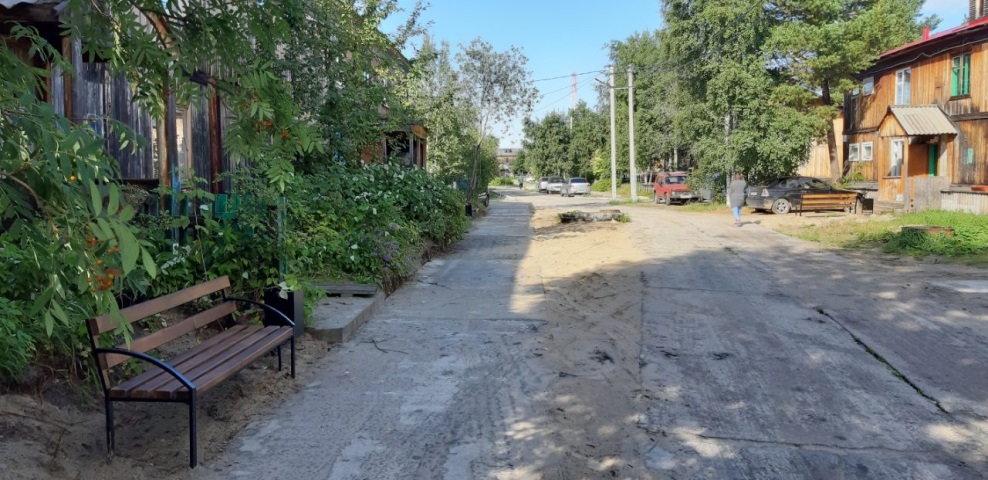 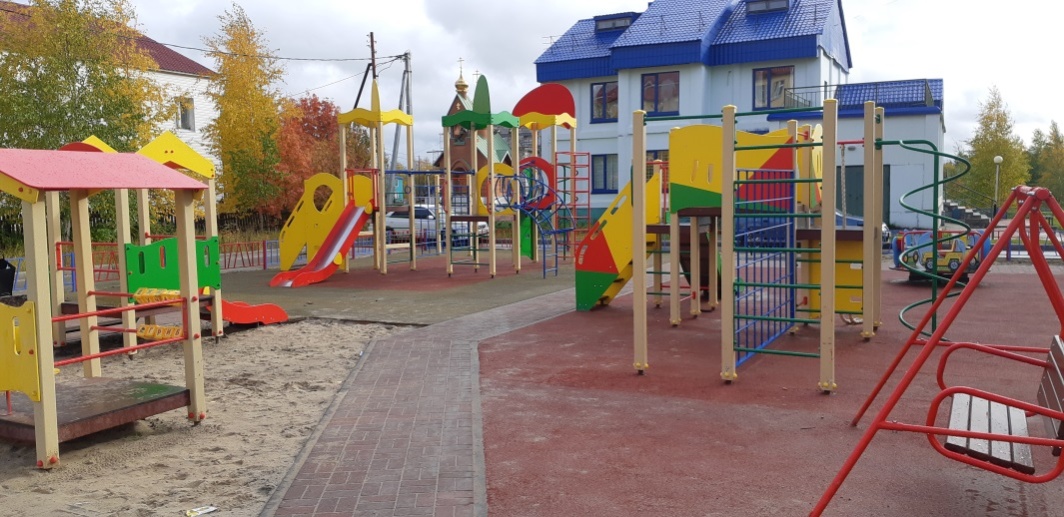 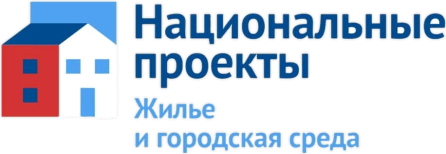 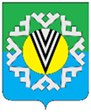 БЛАГОУСТРОЙСТВО
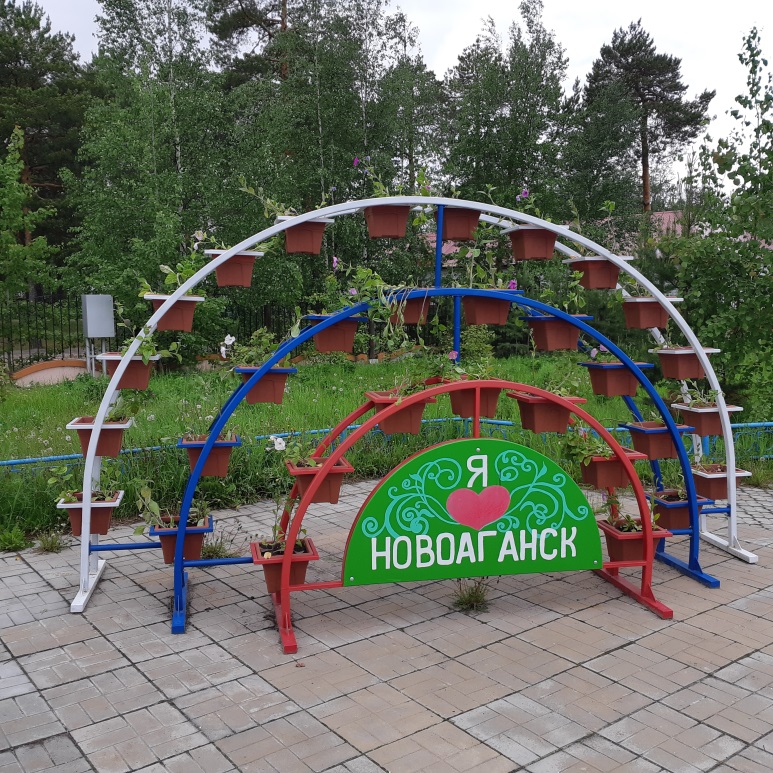 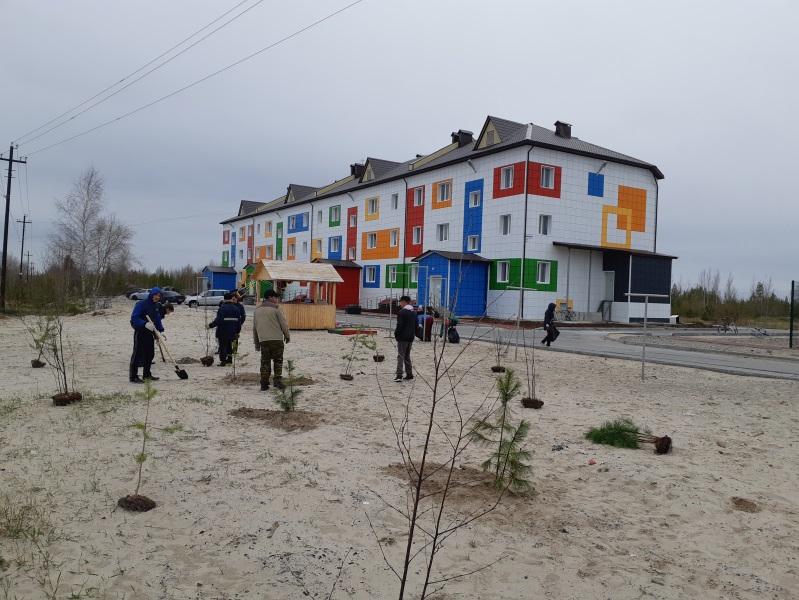 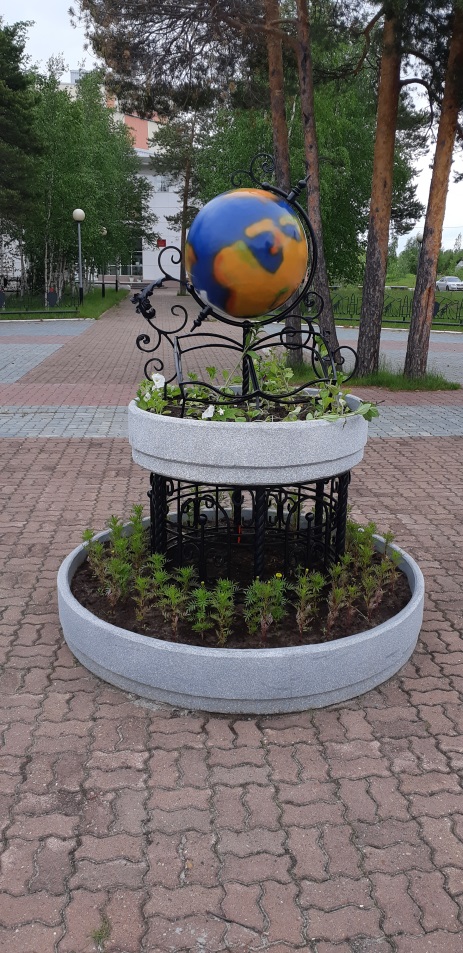 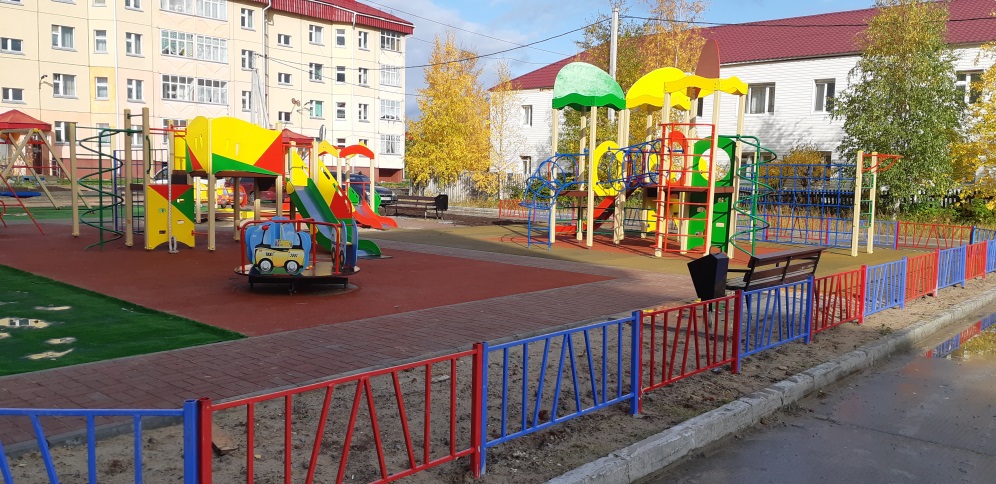 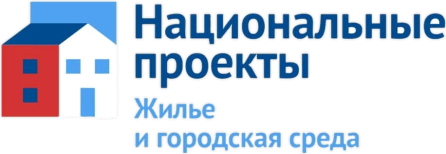 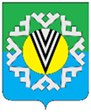 БЛАГОУСТРОЙСТВО
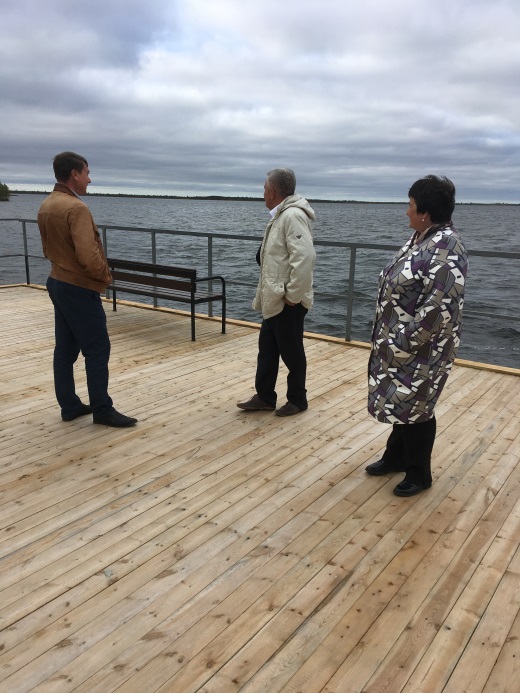 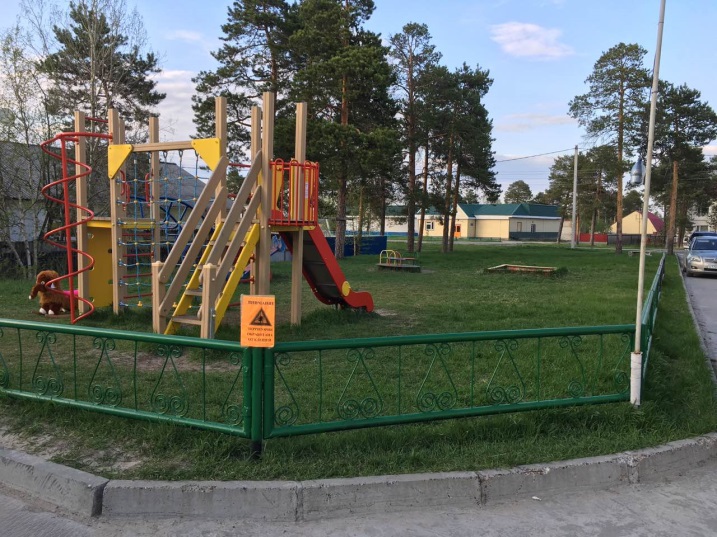 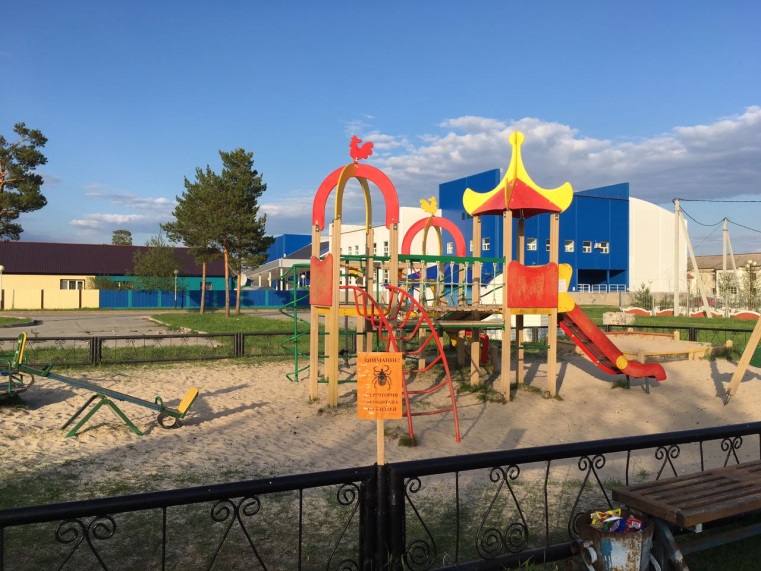 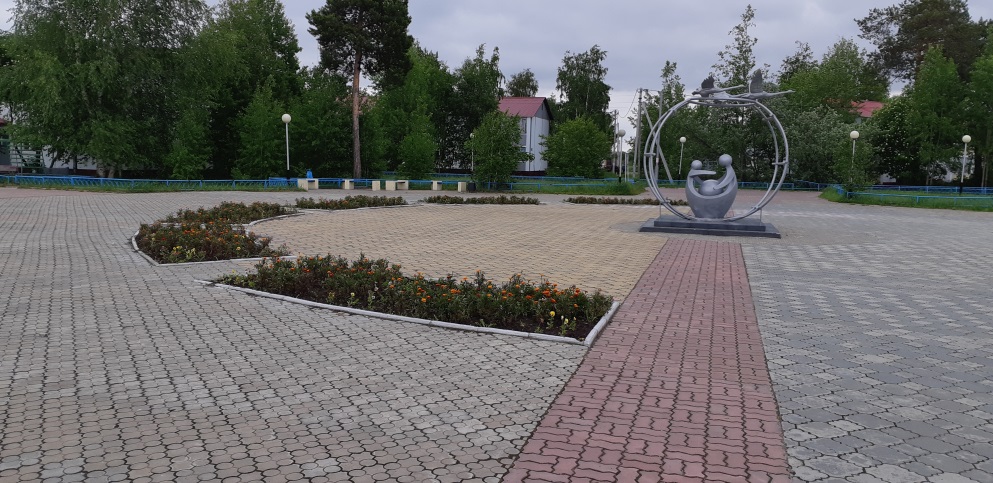 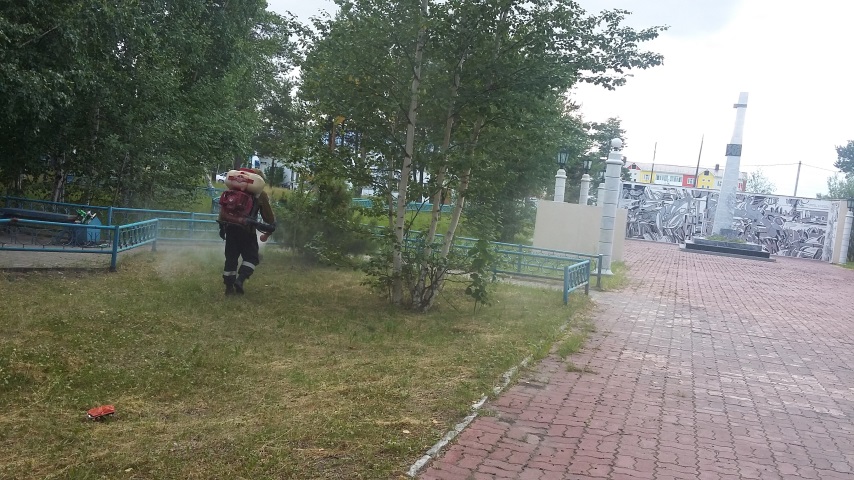 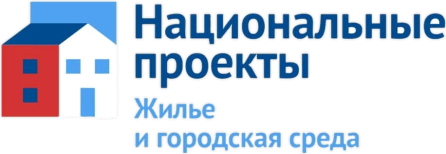 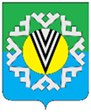 ЖИЛИЩНЫЙ ФОНД
Улучшение жилищных условий 
жителей поселения
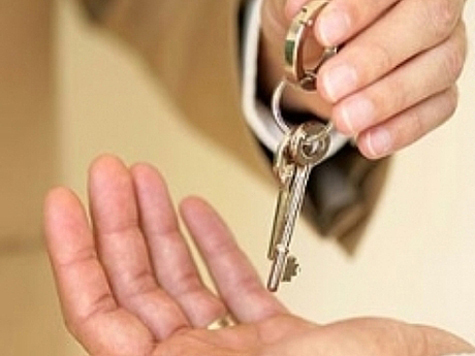 Переселение из
непригодного и
аварийного жилья
из числа граждан
 -очередников
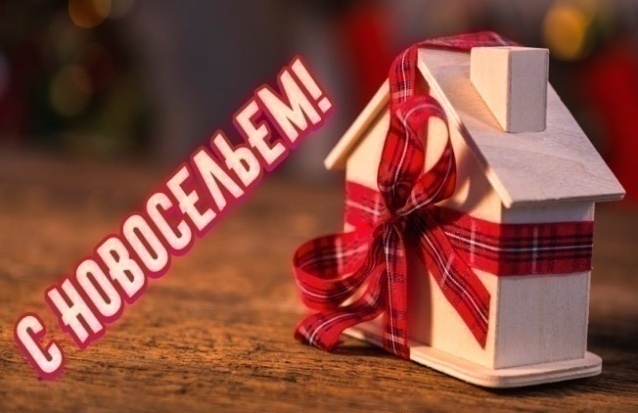 34 семьи, 
из них 28 семей 
в пгт. Излучинск
19 семей
Общая площадь жилищного фонда поселения на конец 2019 года составляет 157 тыс. 197 кв.м.
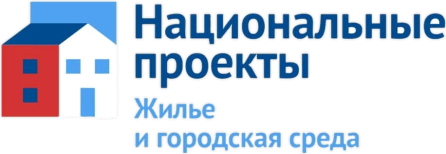 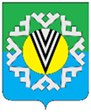 ЖИЛИЩНЫЙ ФОНД
Непригодное для проживания жилье
пгт. Новоаганск
с. Варьеган
12506,6 кв. м.
938,5 кв. м.
расселено
2895,6 кв. м.
подлежит 
расселению
9 611 кв. м.
расселено
85,7 кв. м.
подлежит 
расселению
852,8 кв. м.
В 2019 году снесено 4 ветхих многоквартирных дома общей площадью 1,76 тыс. кв. м.
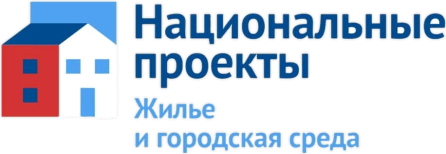 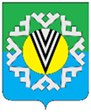 ЭКОЛОГИЯ
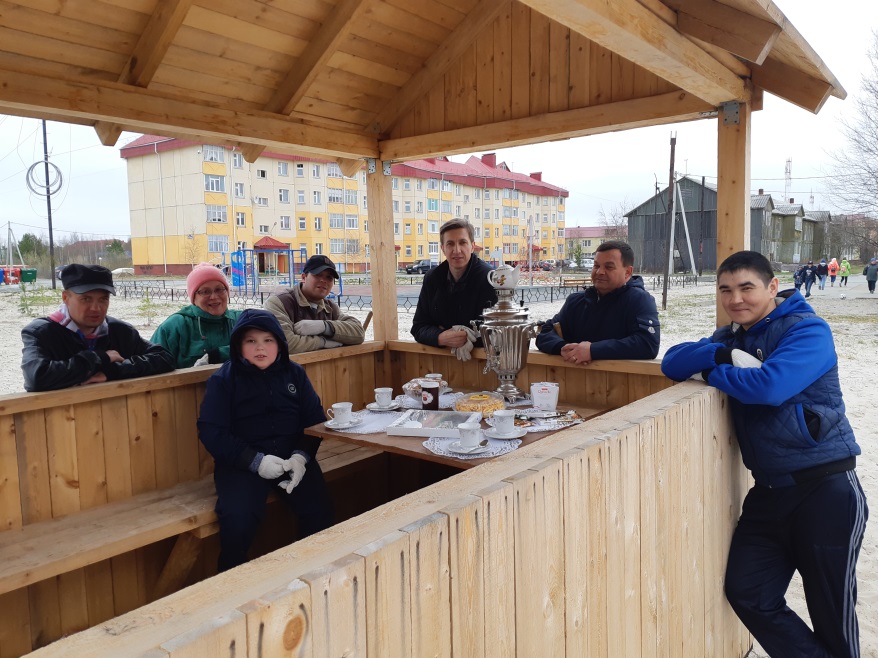 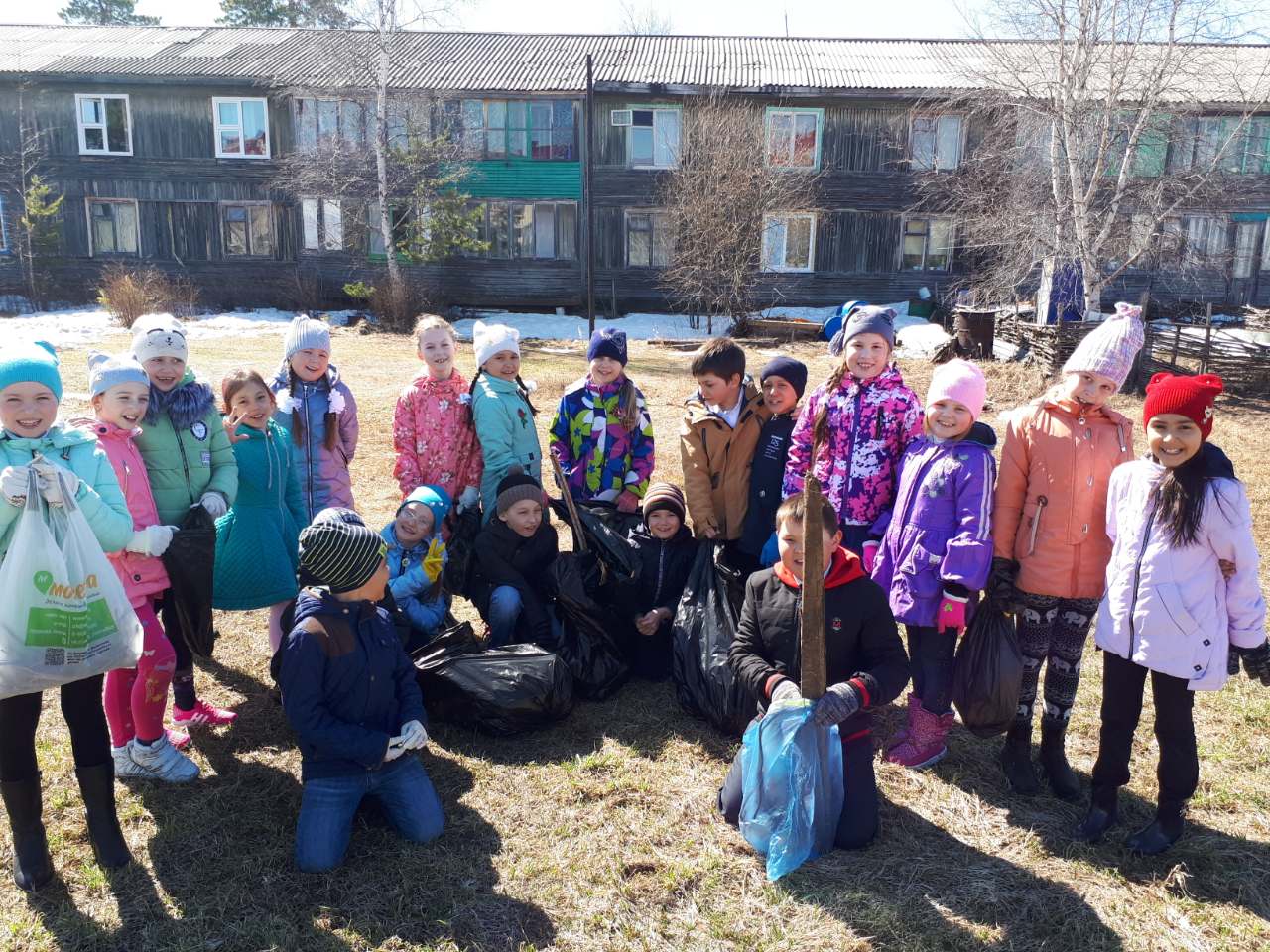 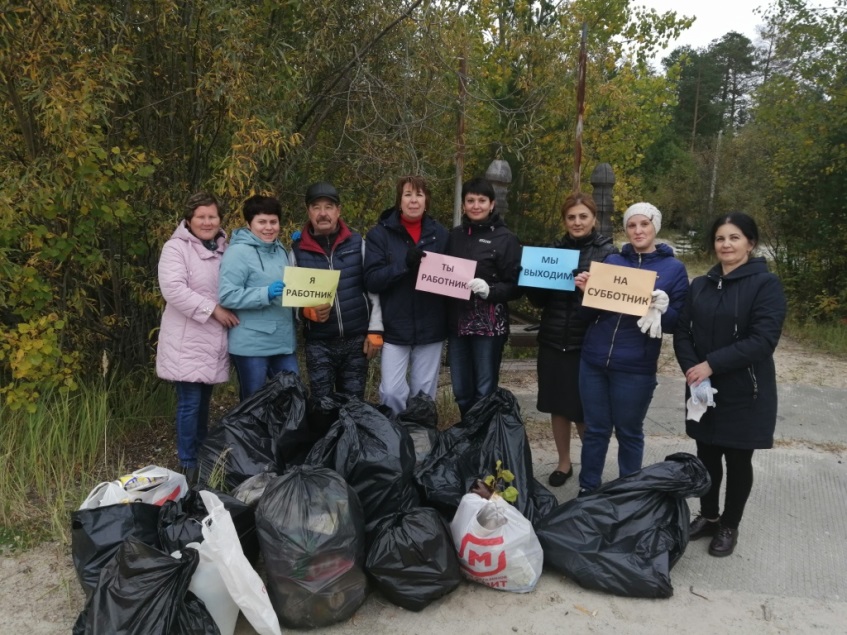 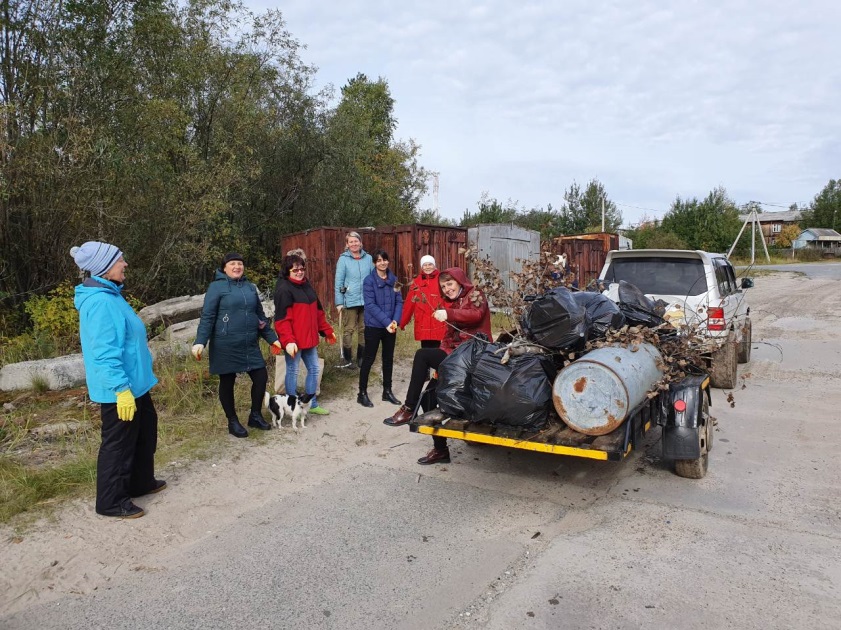 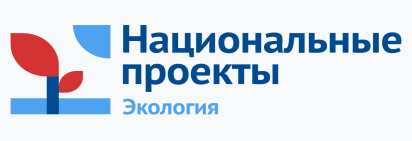 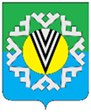 ЭКОЛОГИЯ
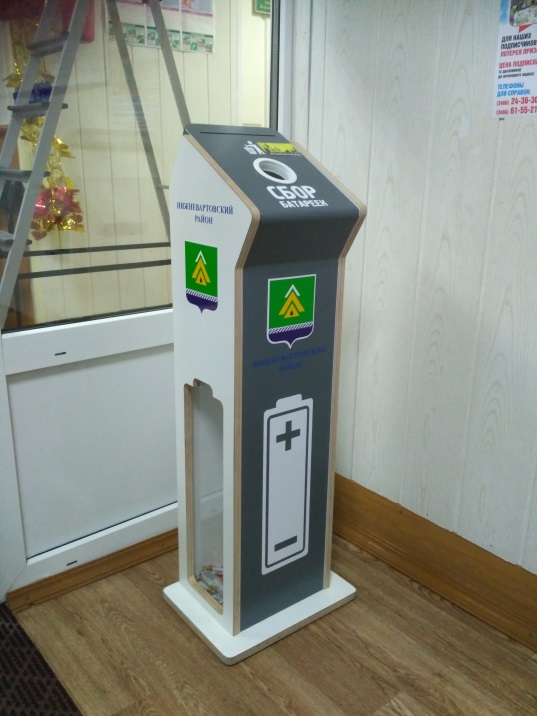 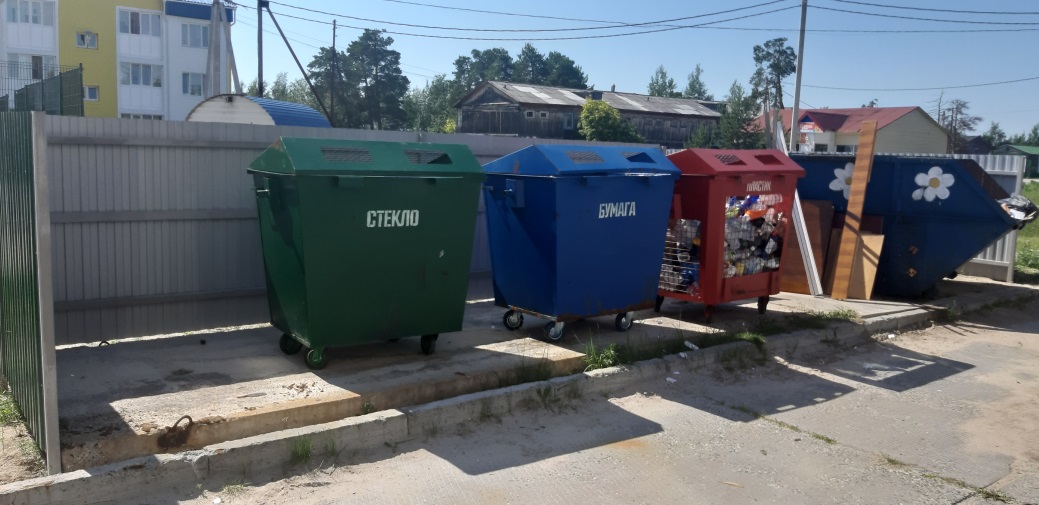 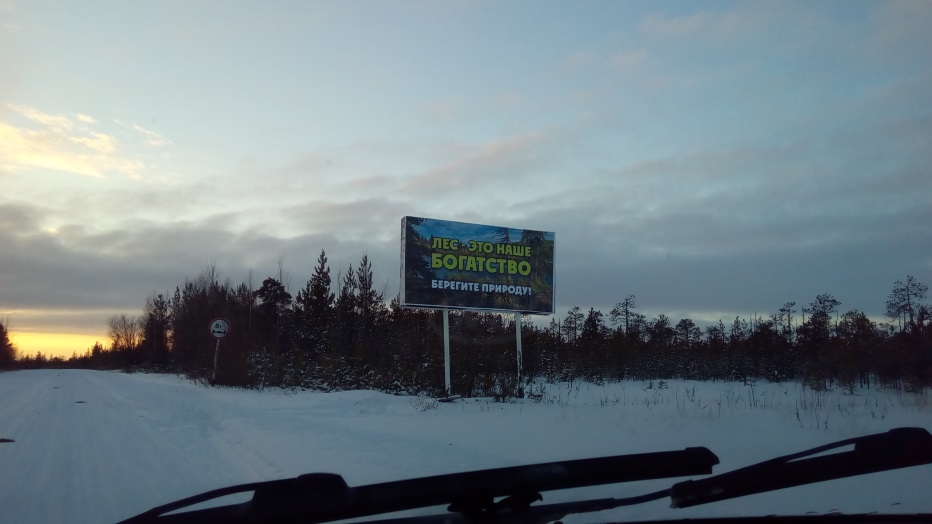 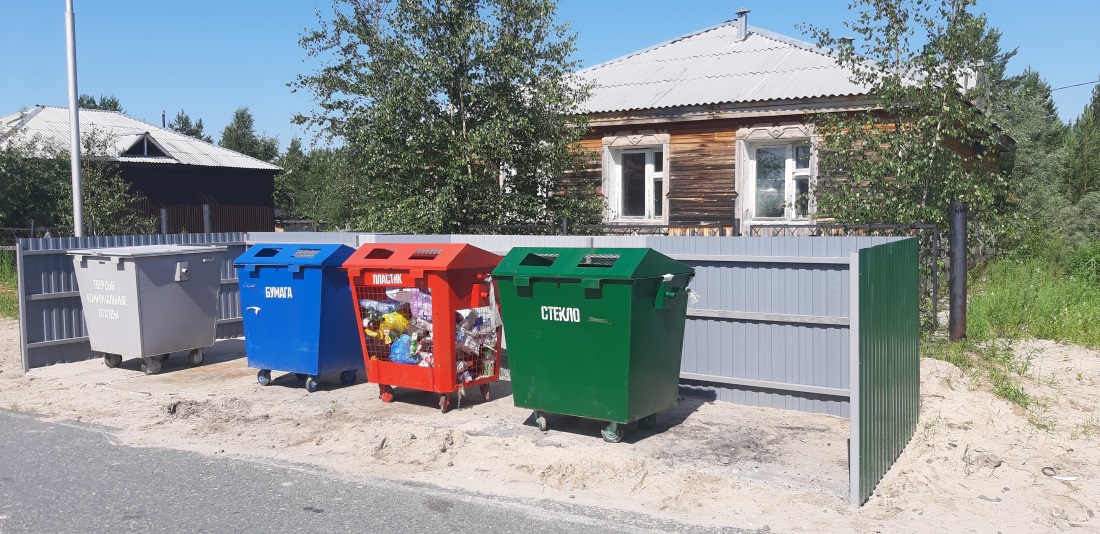 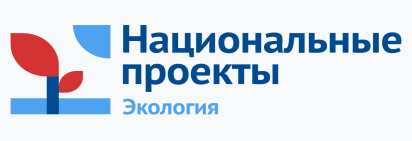 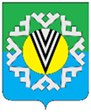 БЛАГОУСТРОЙСТВО
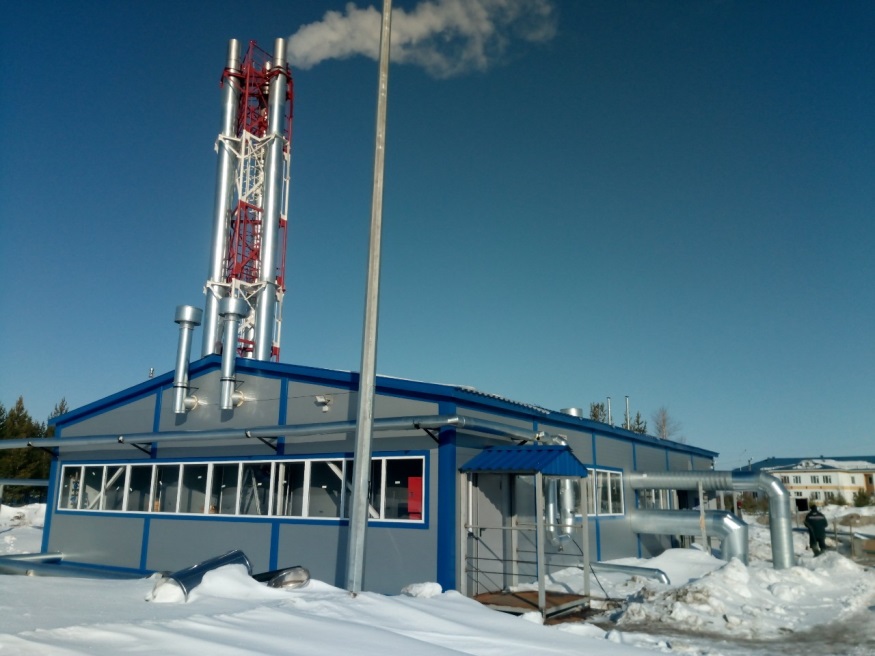 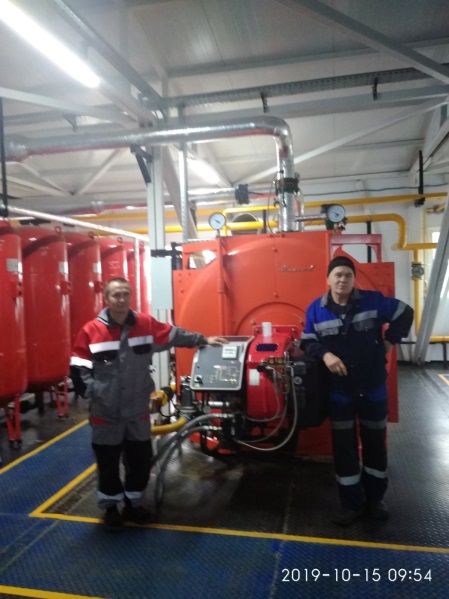 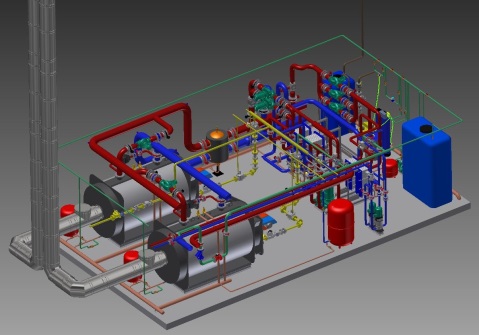 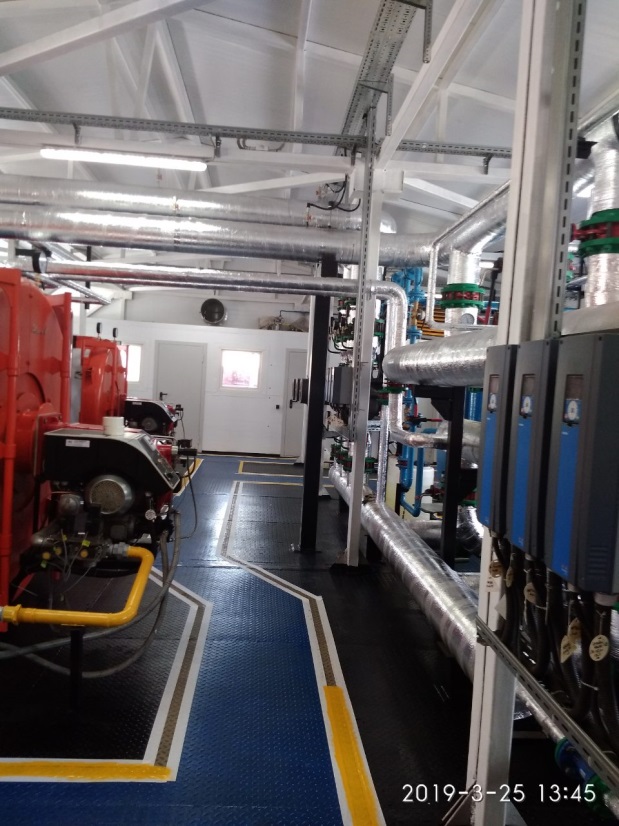 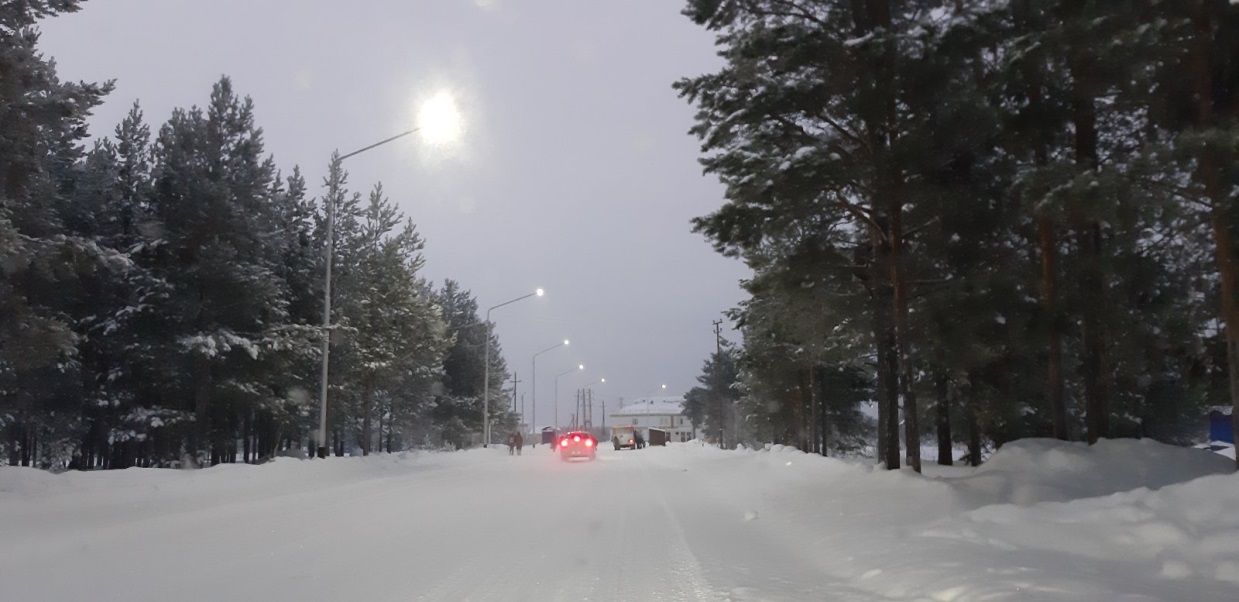 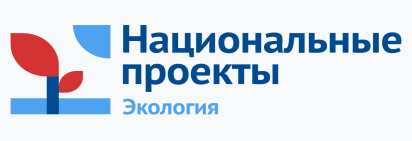 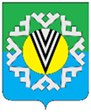 НАЦИОНАЛЬНЫЙ ПРОЕКТ  «КУЛЬТУРА»
Городское поселение Новоаганск принимает участие в достижении показателей регионального проекта:
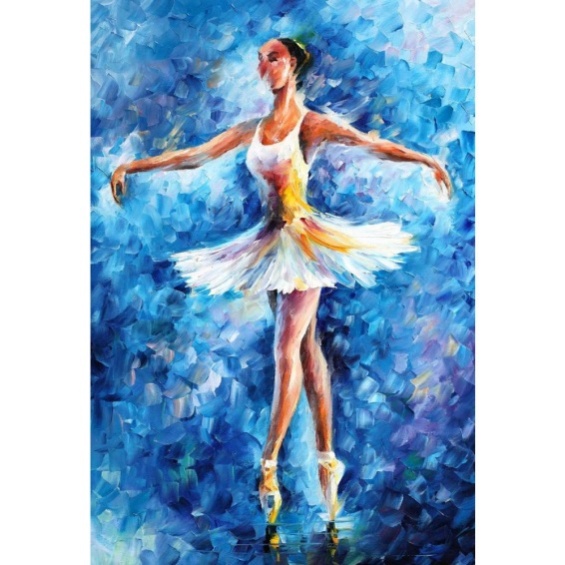 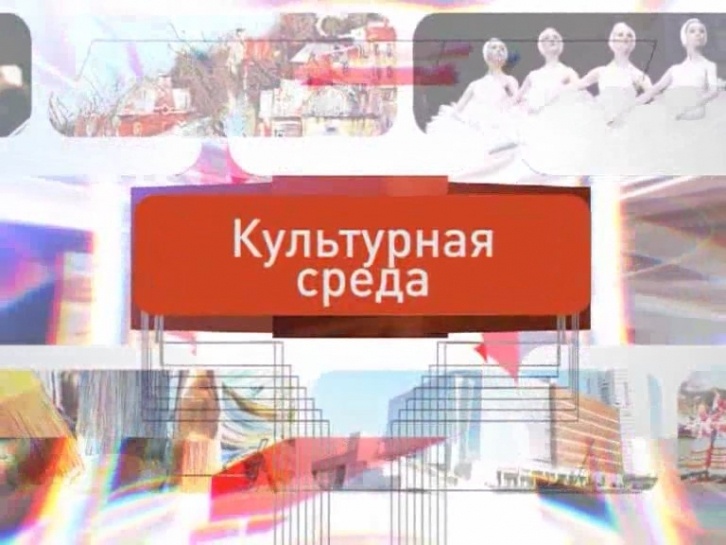 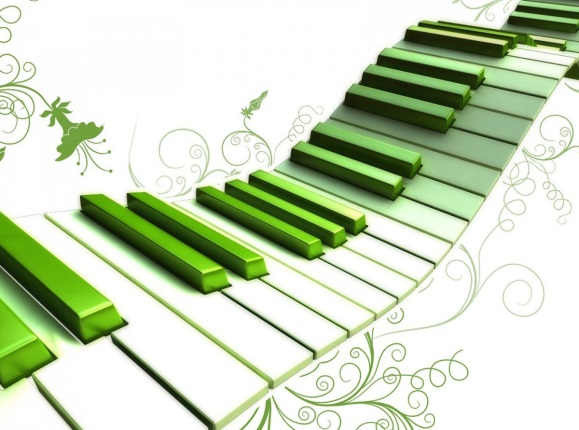 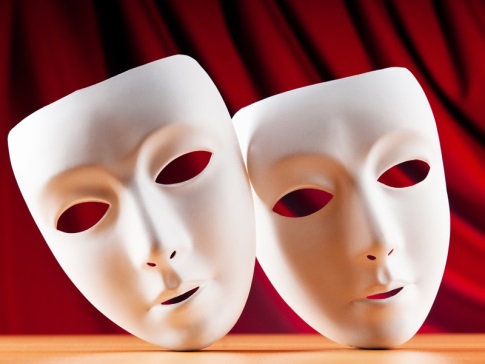 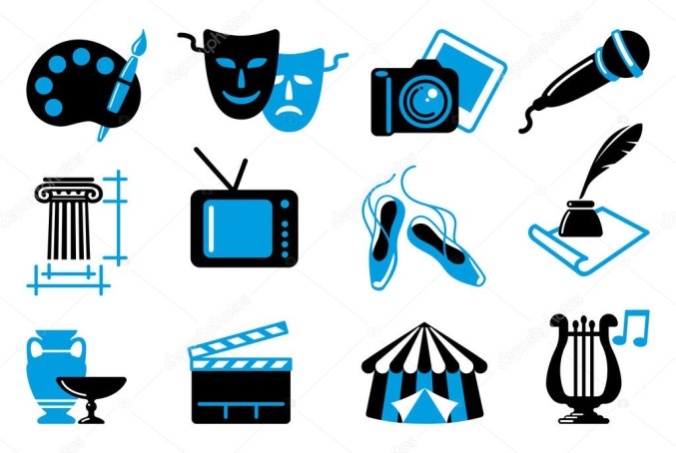 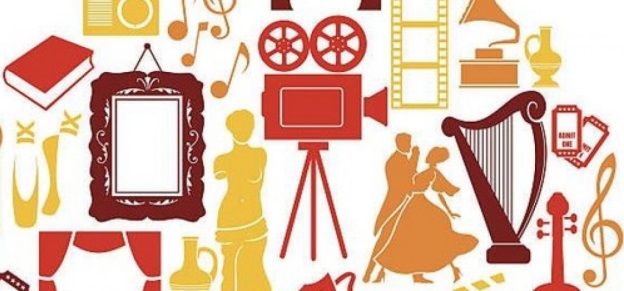 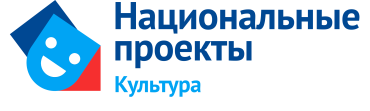 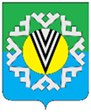 КУЛЬТУРА
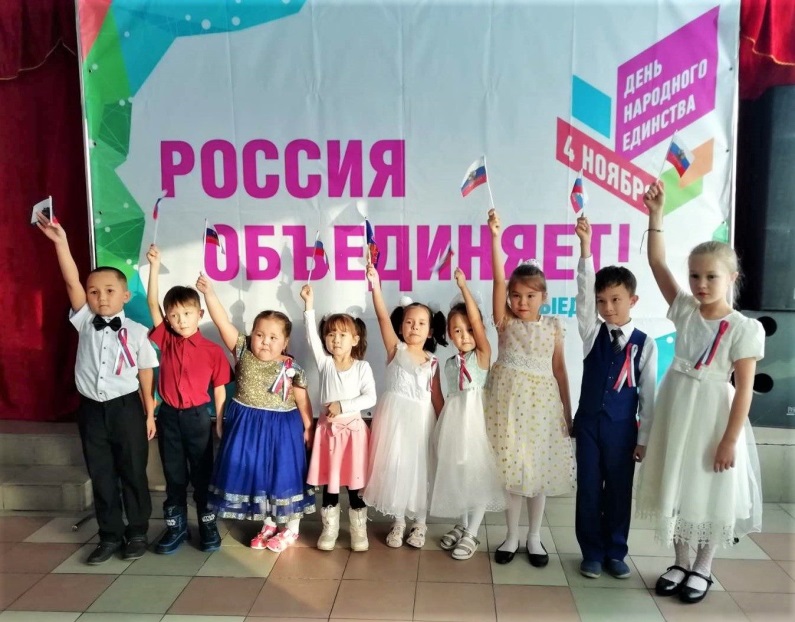 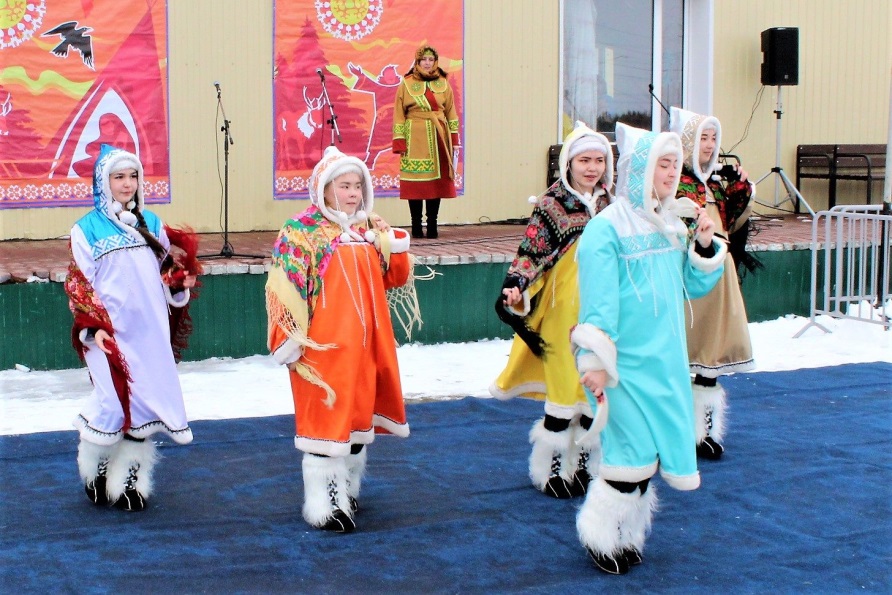 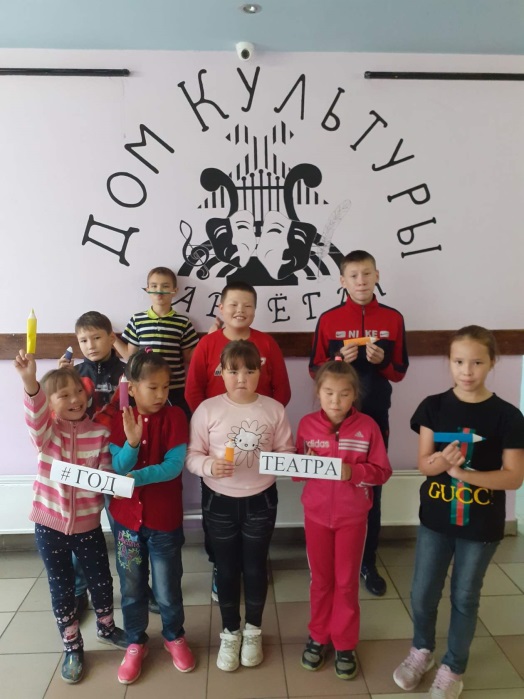 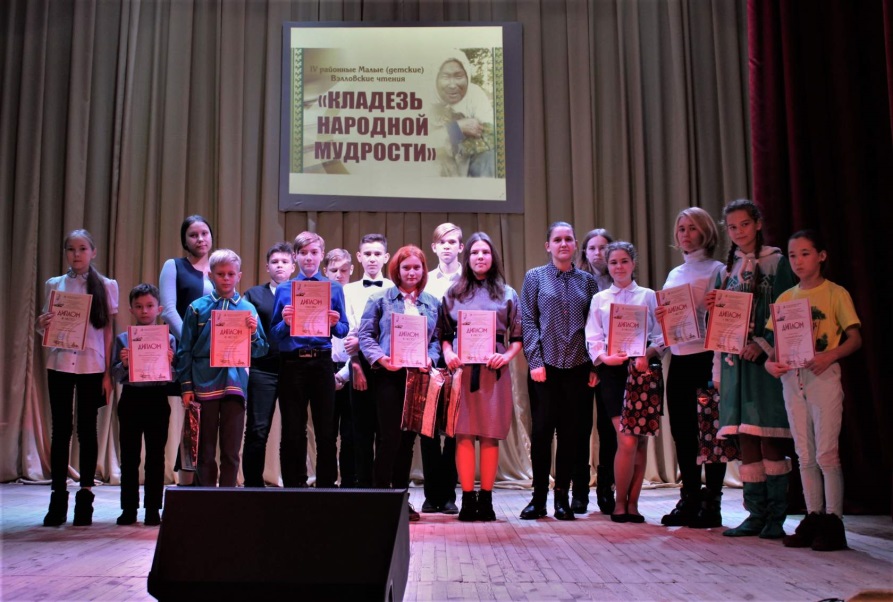 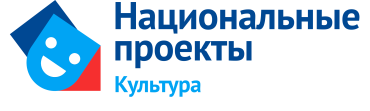 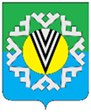 КУЛЬТУРА
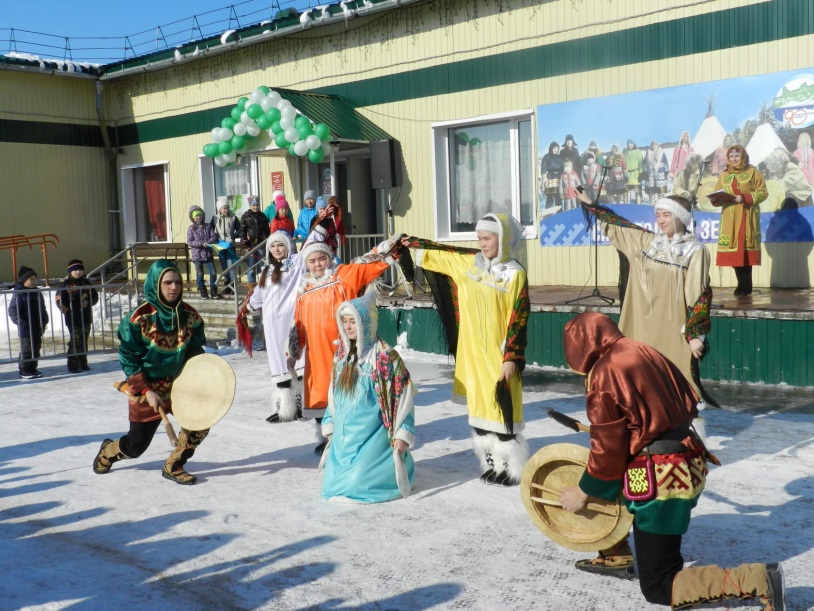 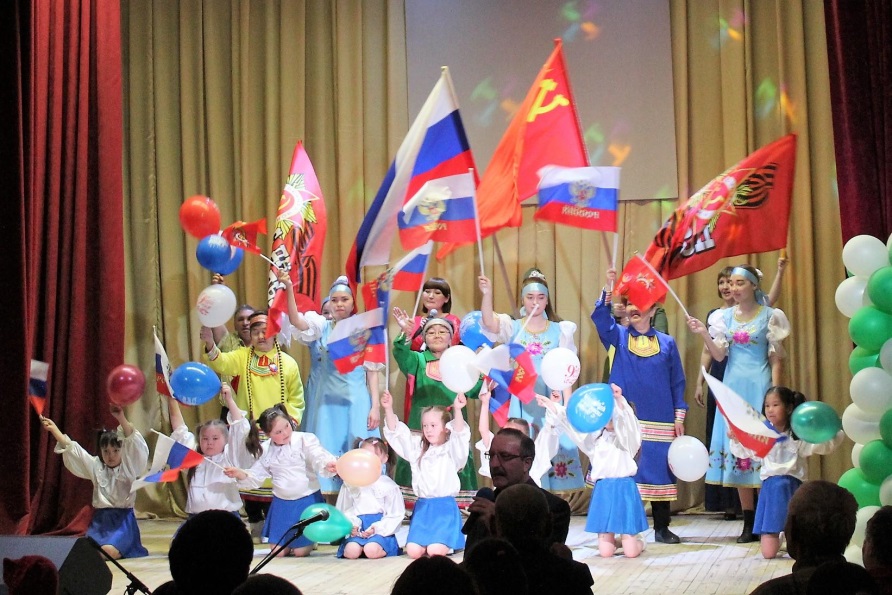 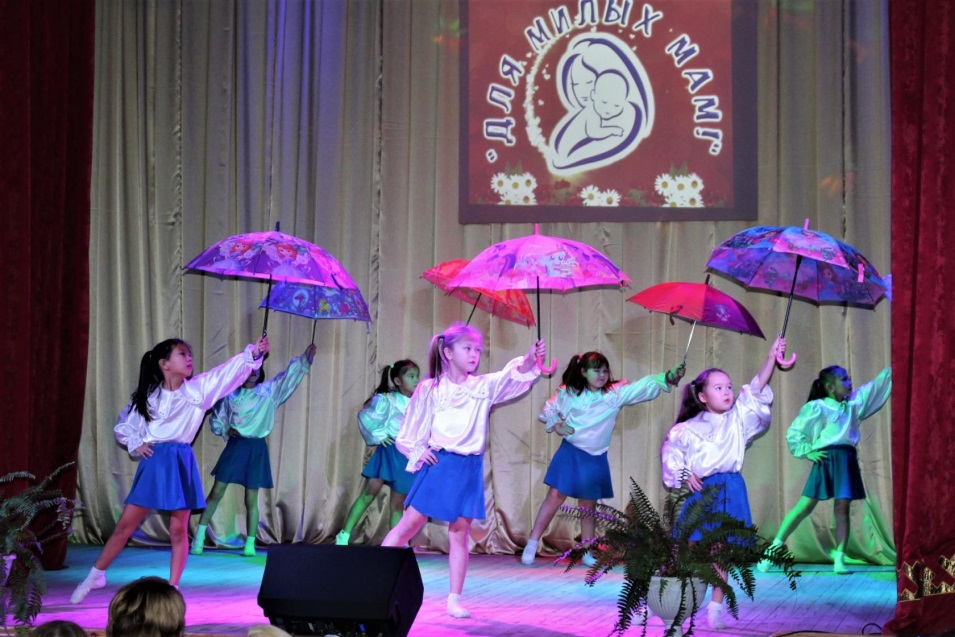 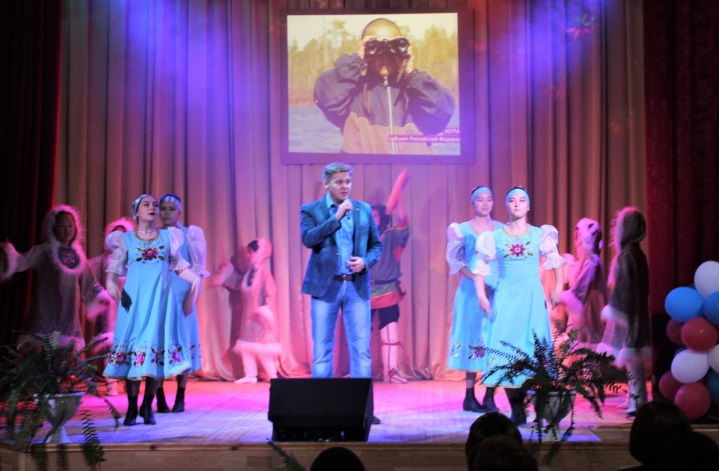 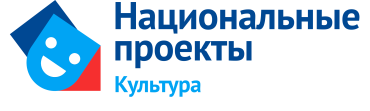 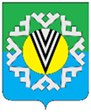 КУЛЬТУРА
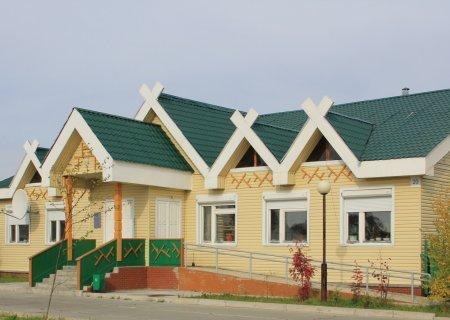 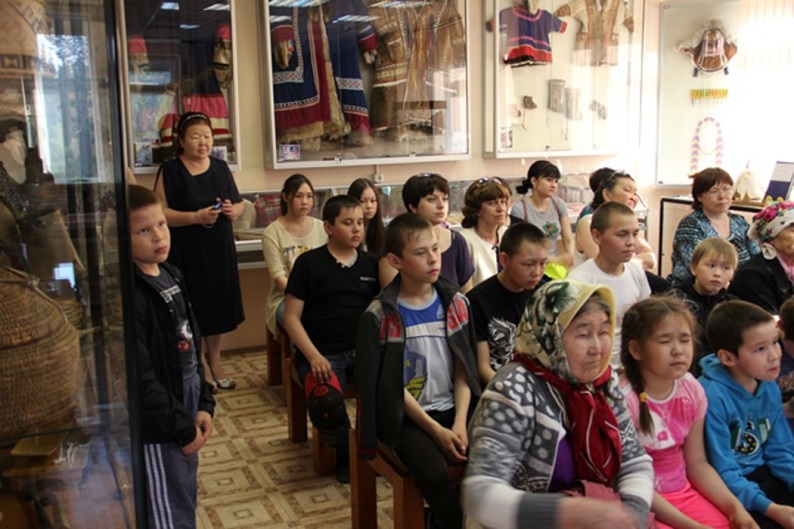 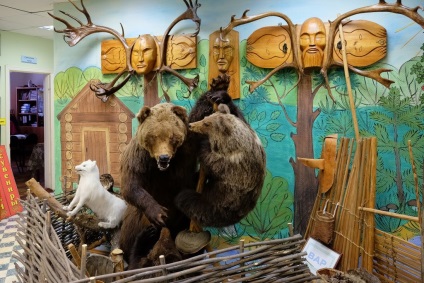 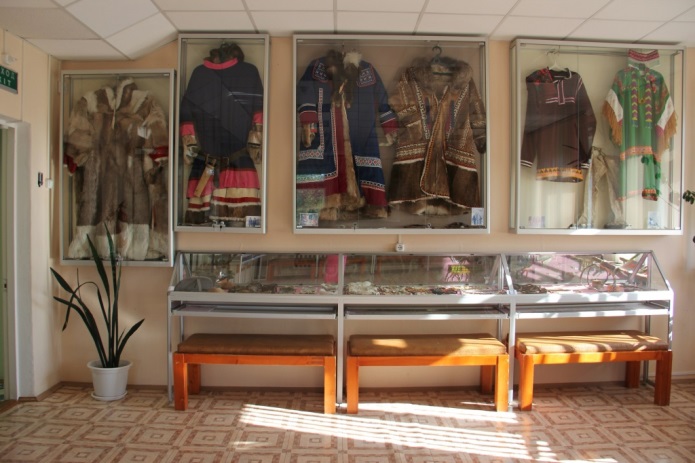 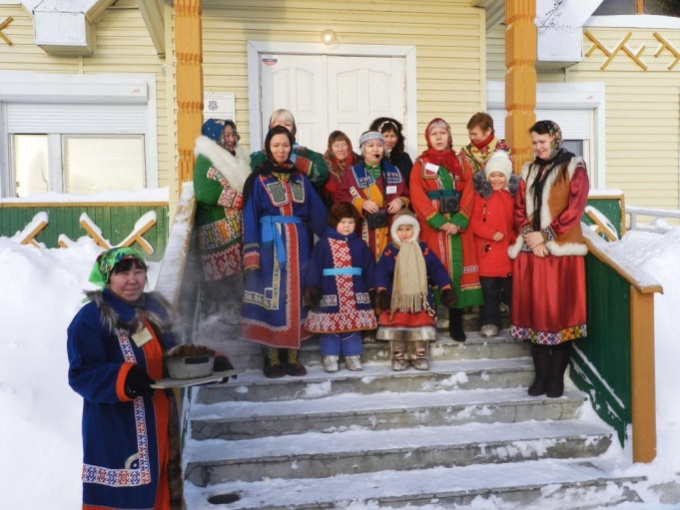 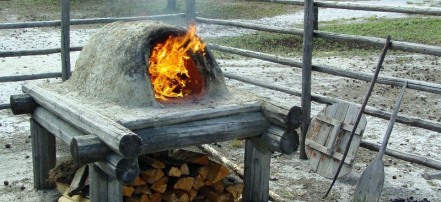 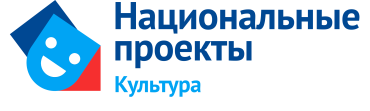 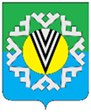 КУЛЬТУРА
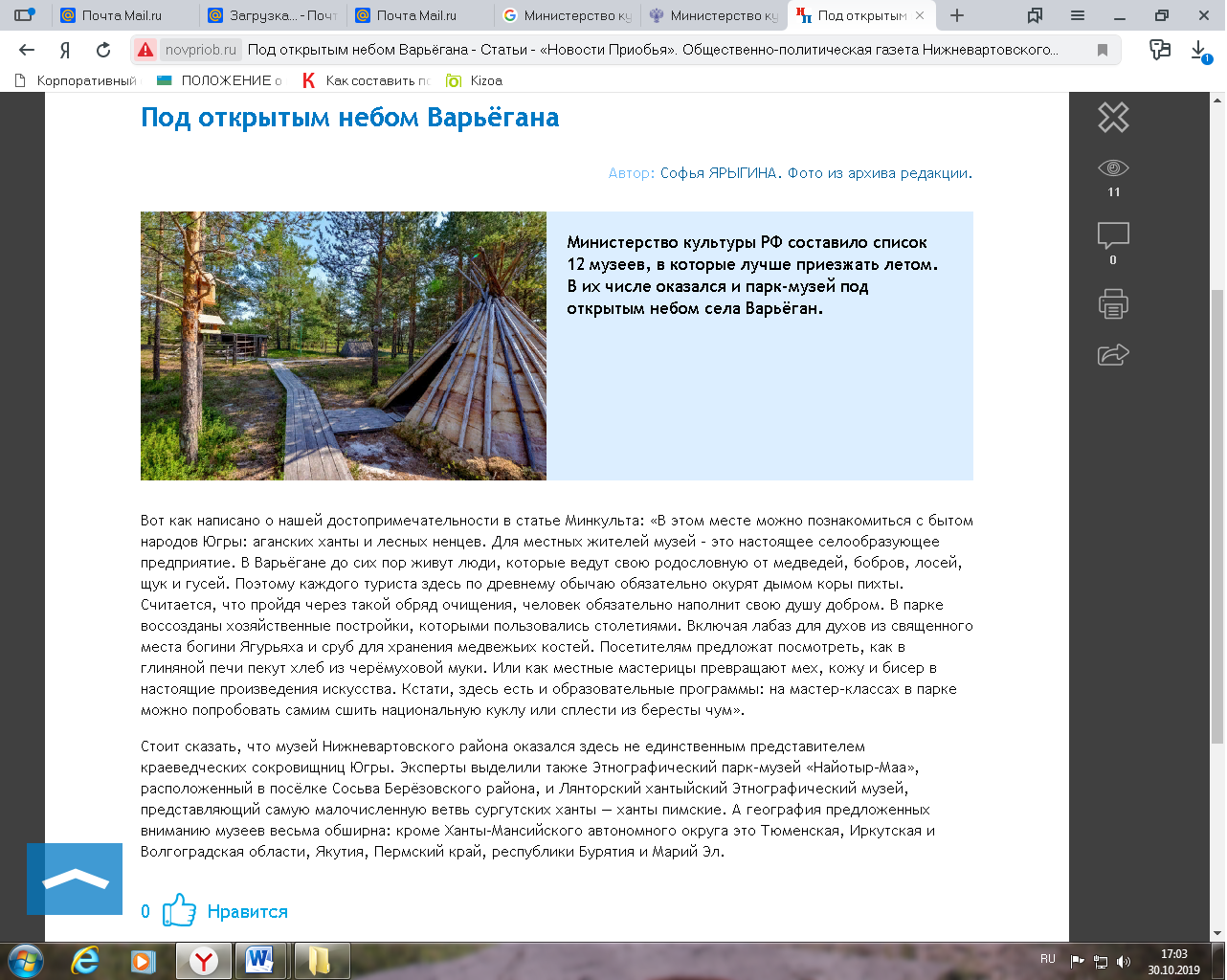 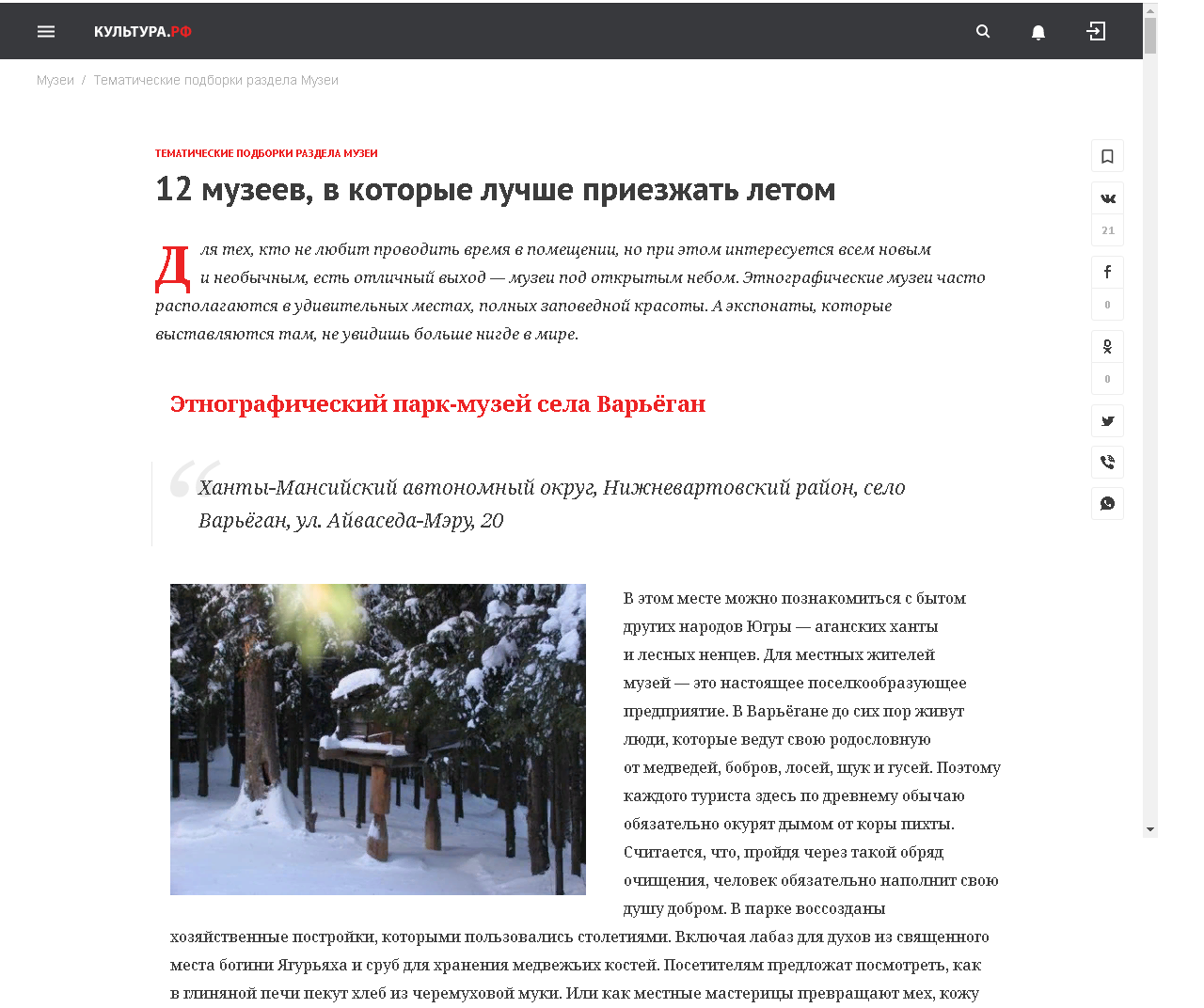 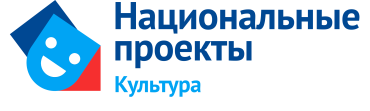 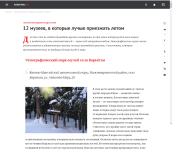 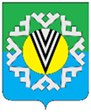 КУЛЬТУРА
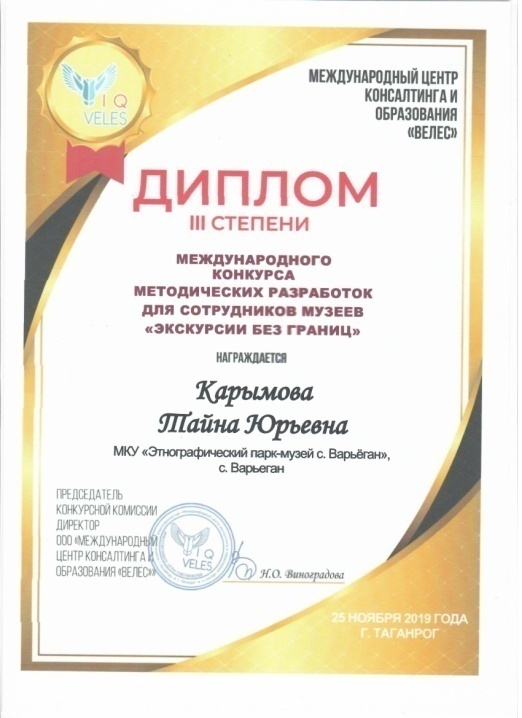 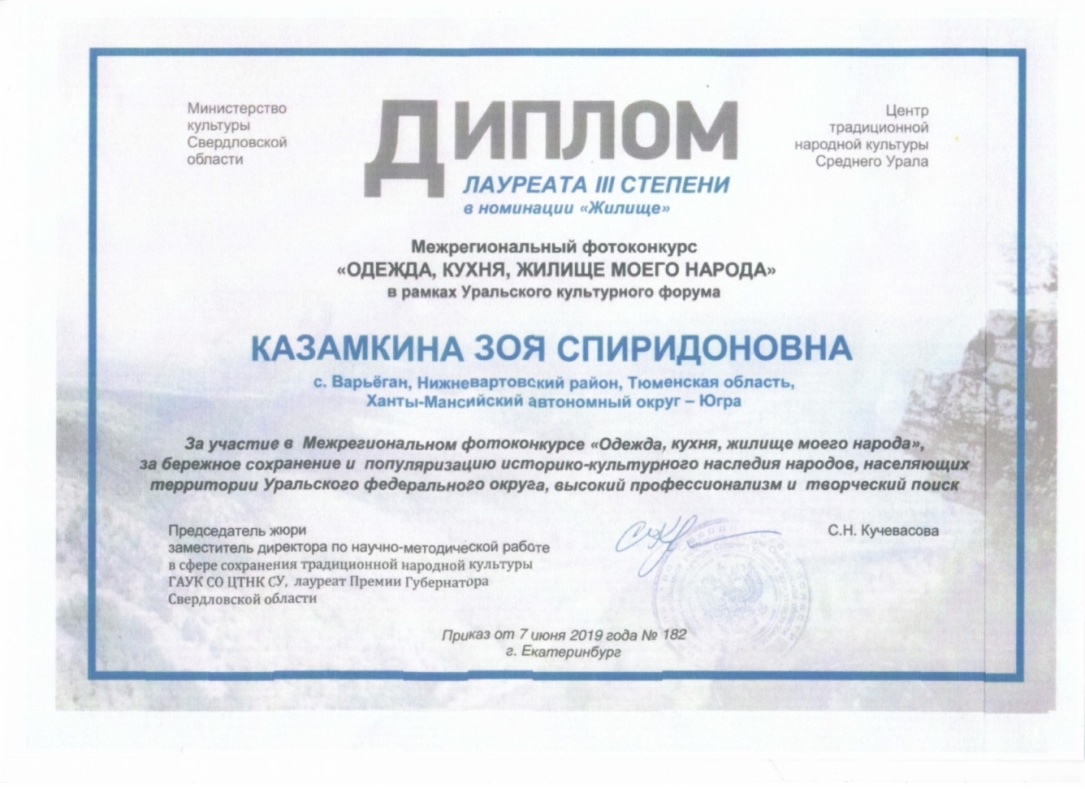 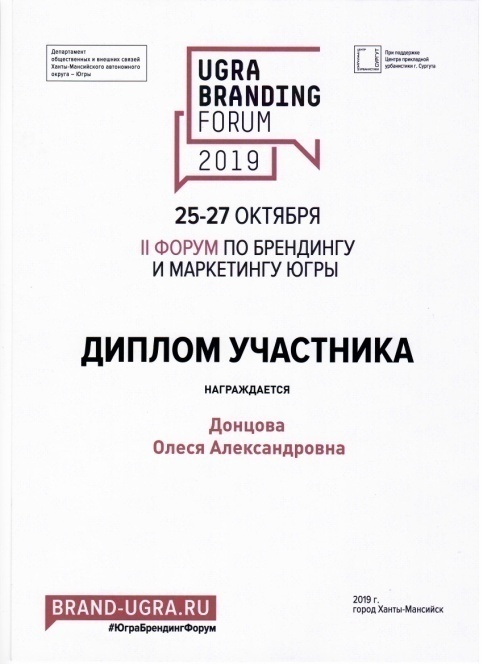 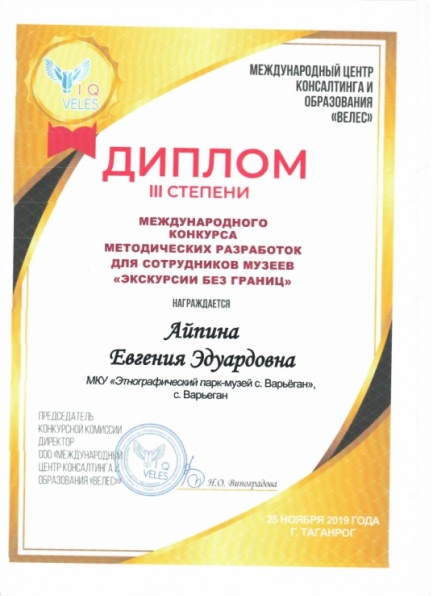 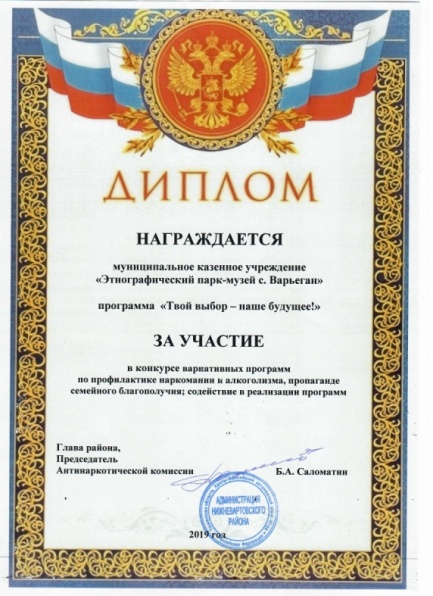 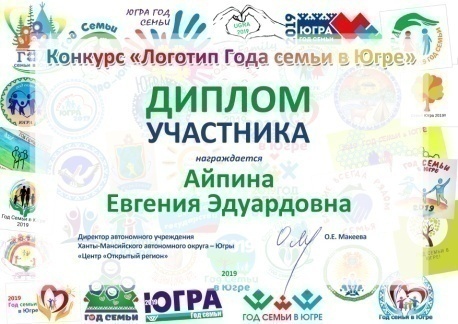 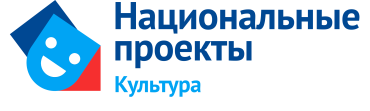 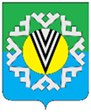 КУЛЬТУРА
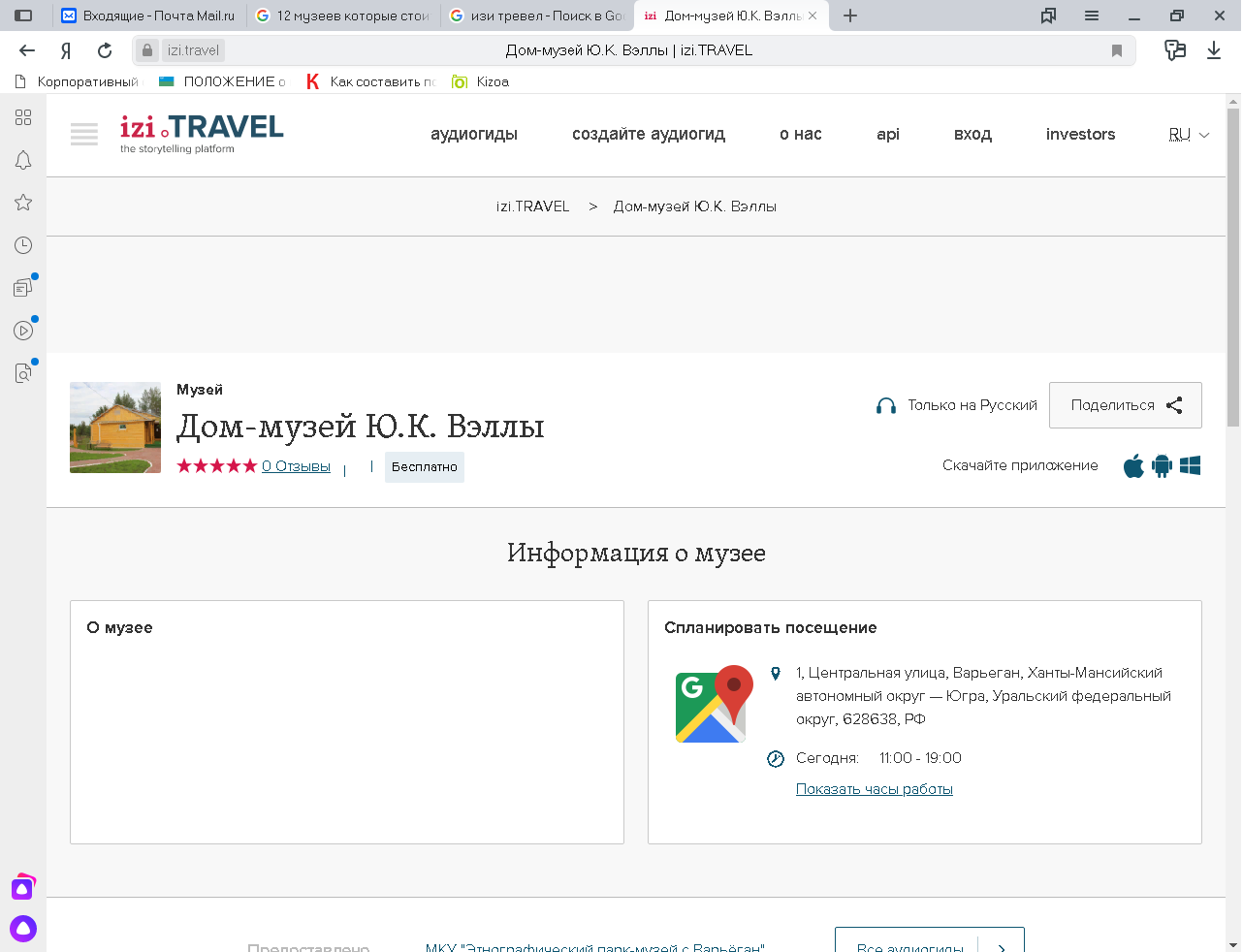 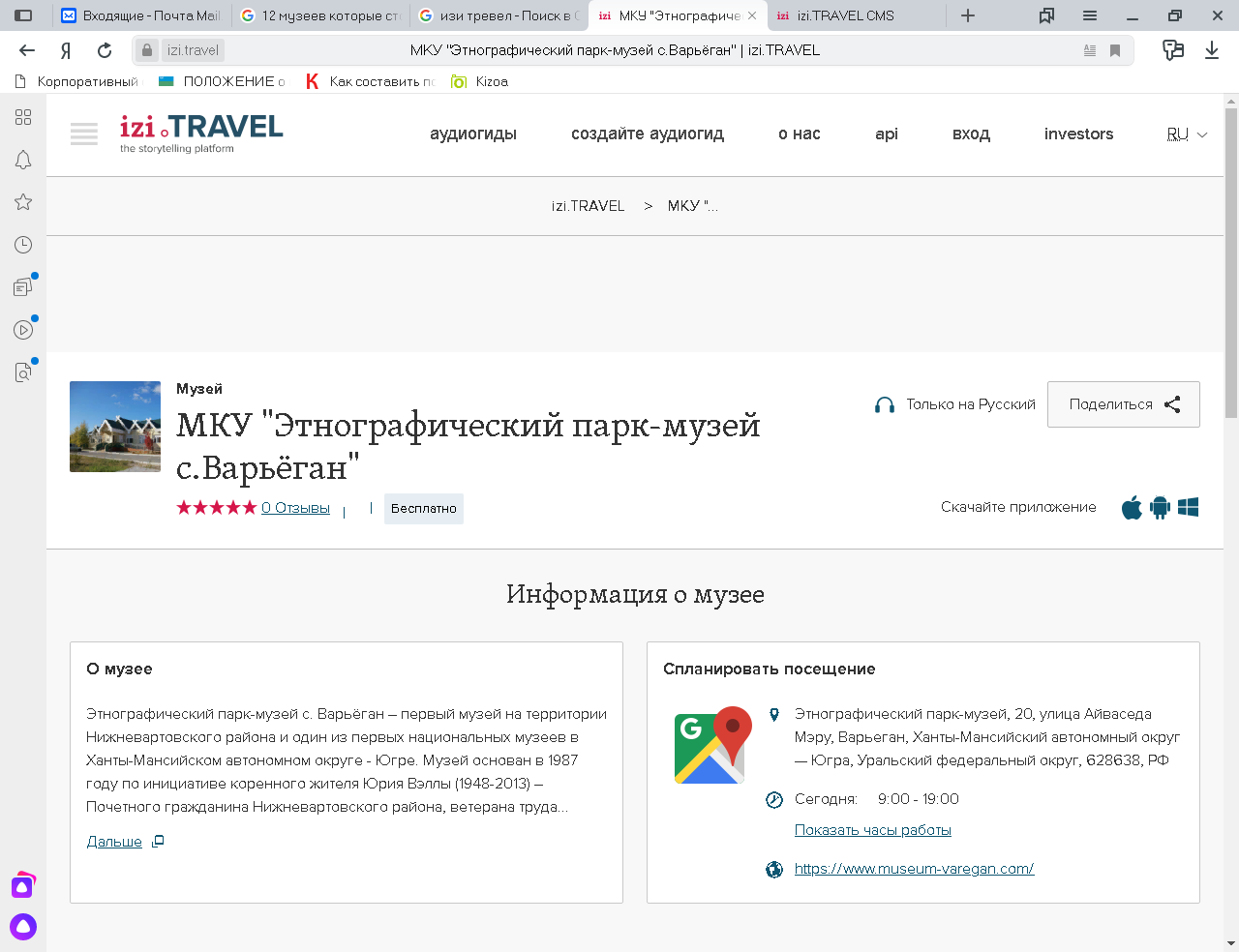 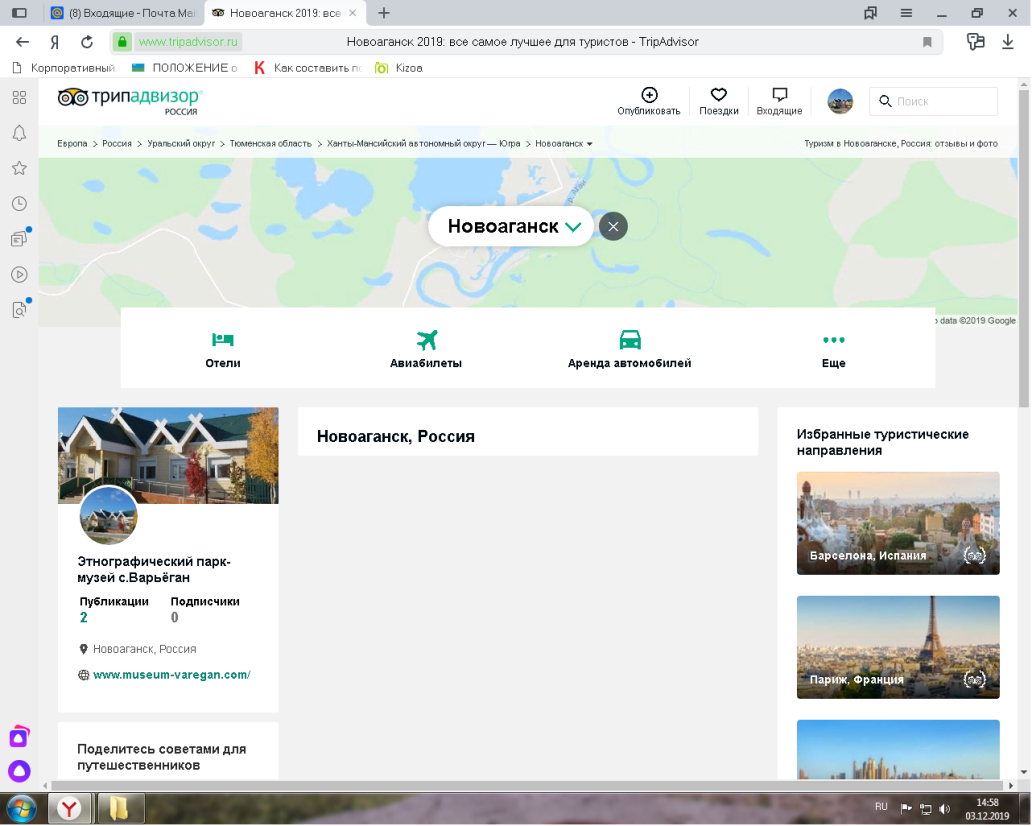 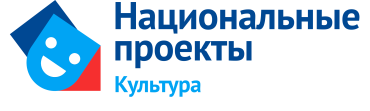 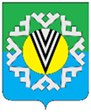 ГОД ТЕАТРА В РОССИИ
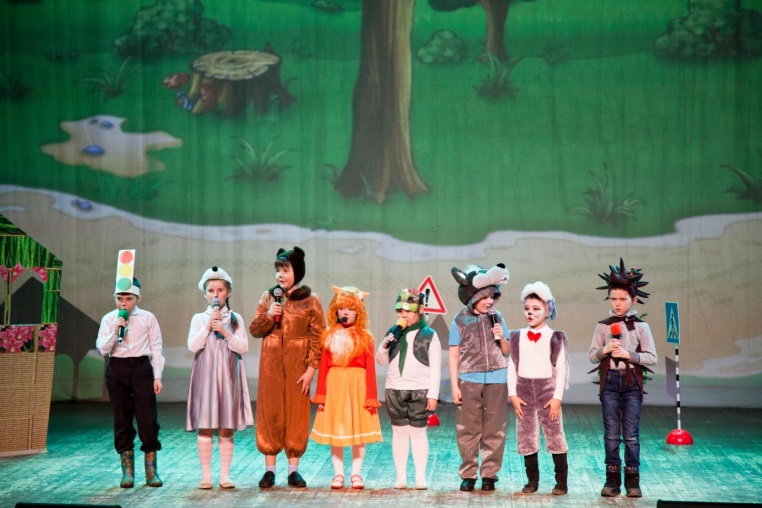 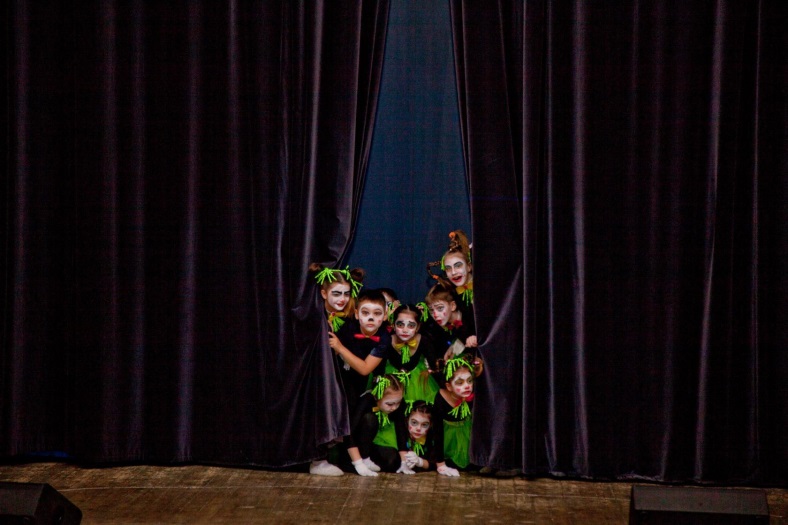 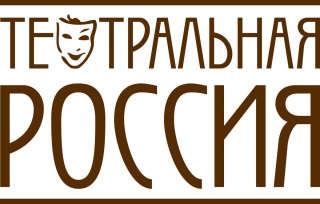 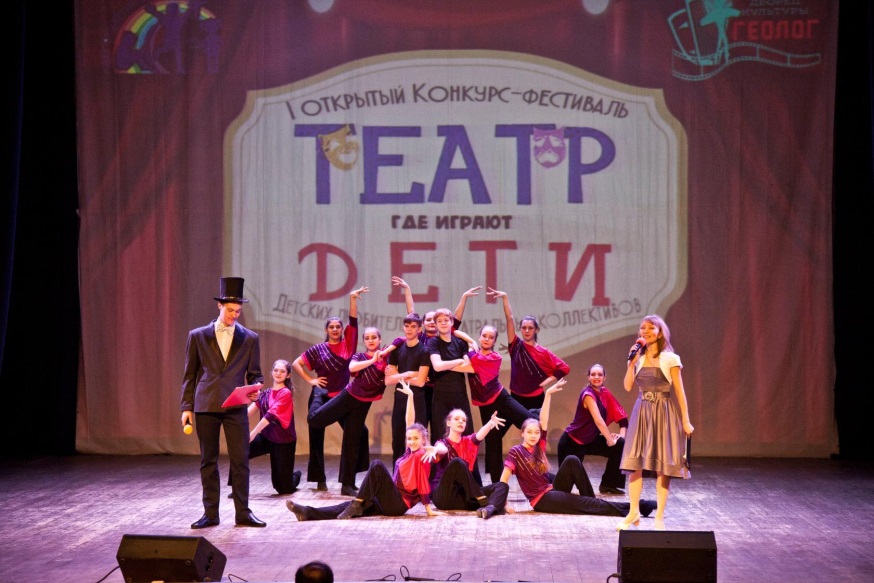 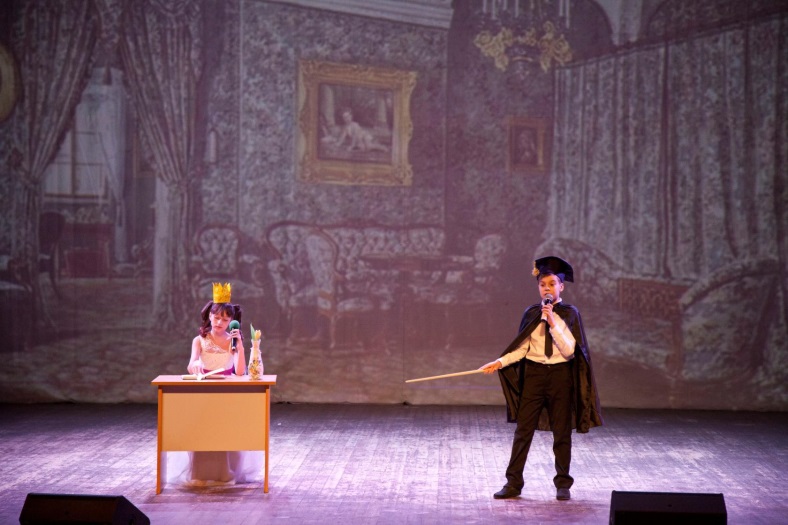 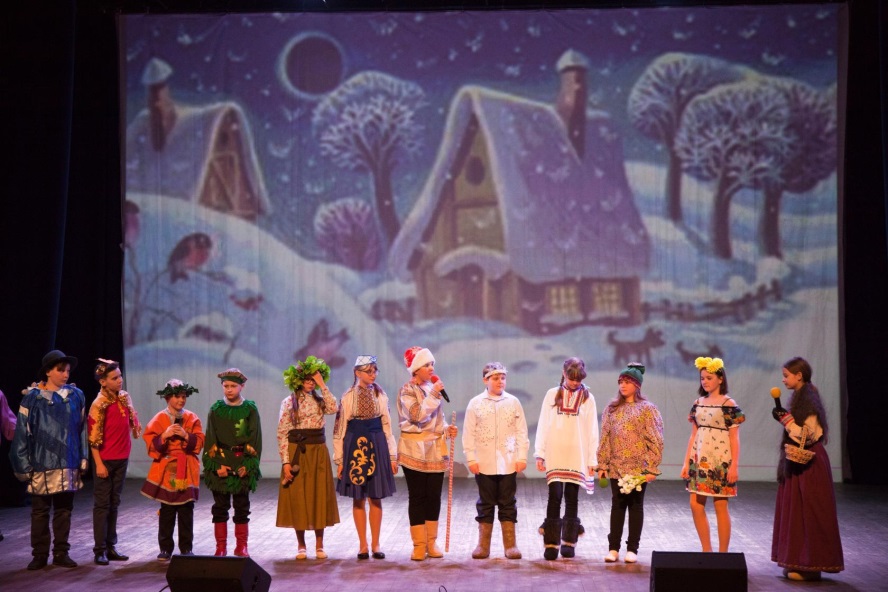 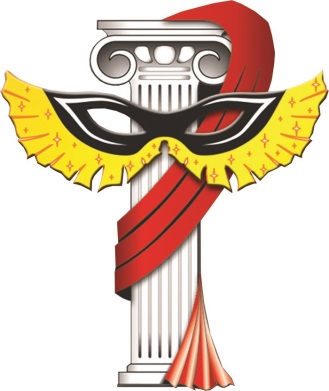 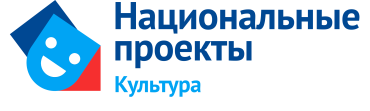 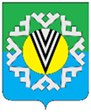 ГОД СЕМЬИ В ХАНТЫ-МАНСИЙСКОМ 
АВТОНОМНОМ ОКРУГЕ-ЮГРЕ
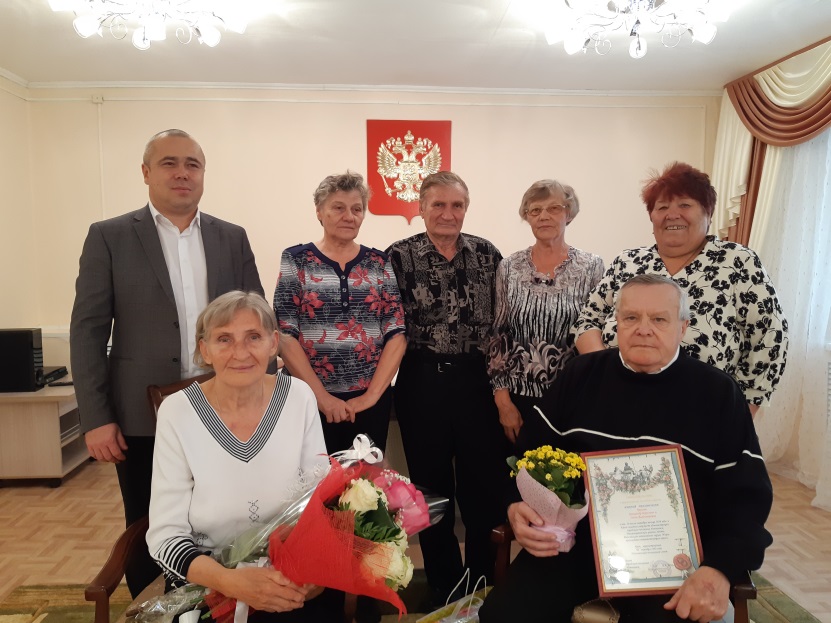 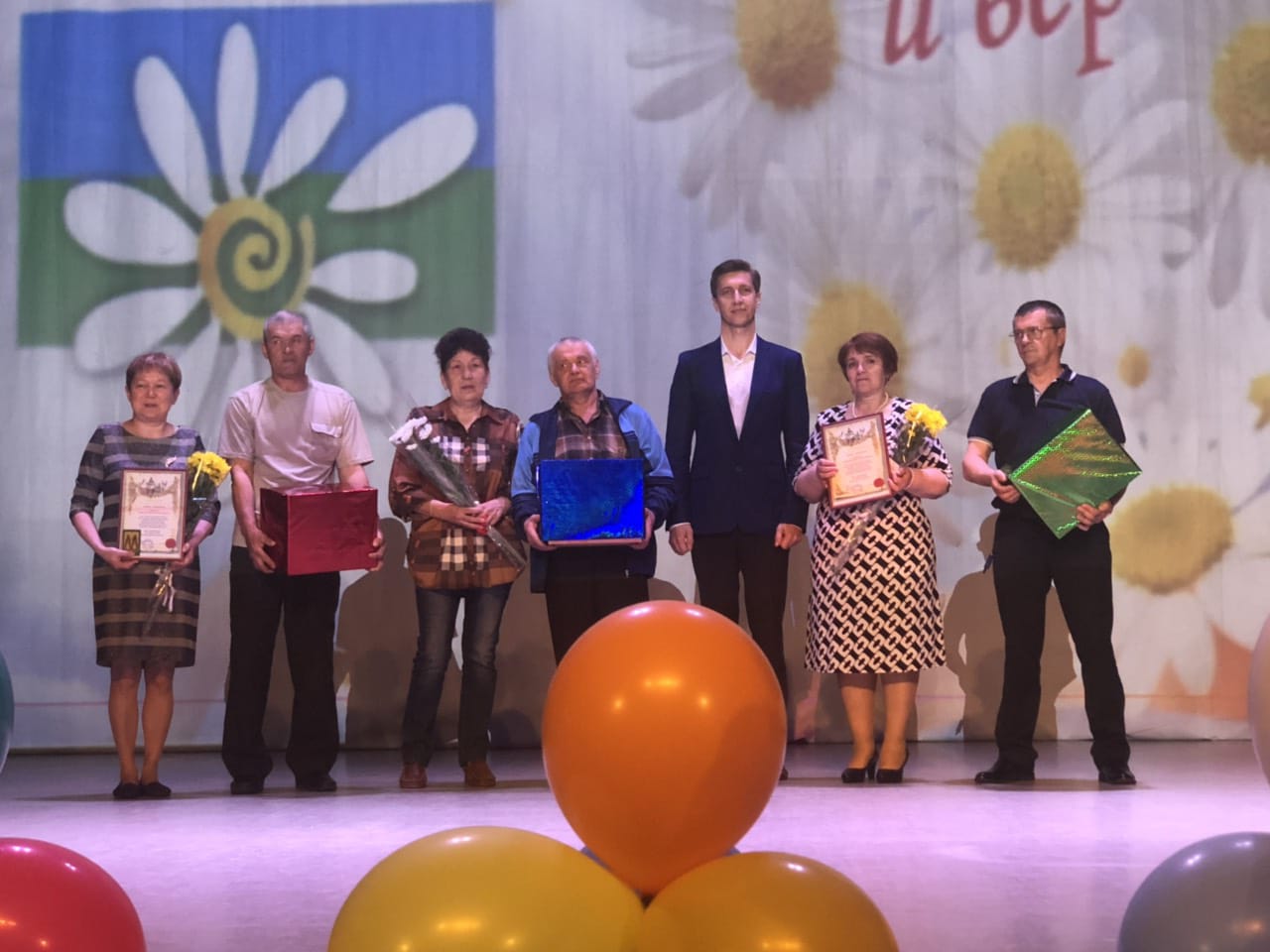 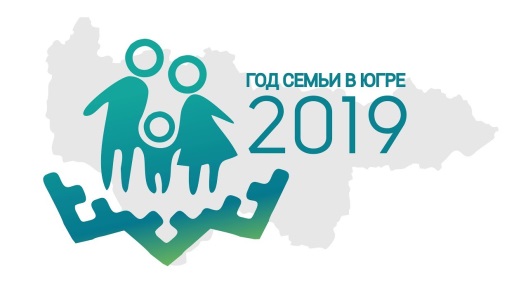 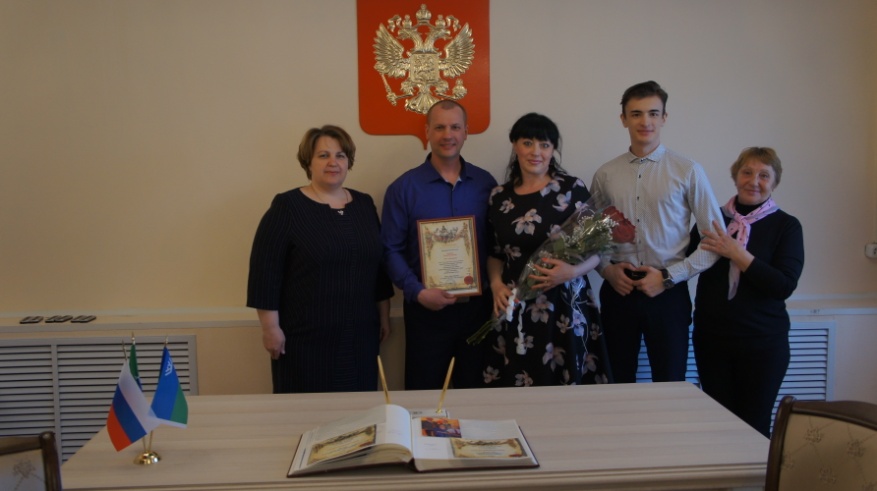 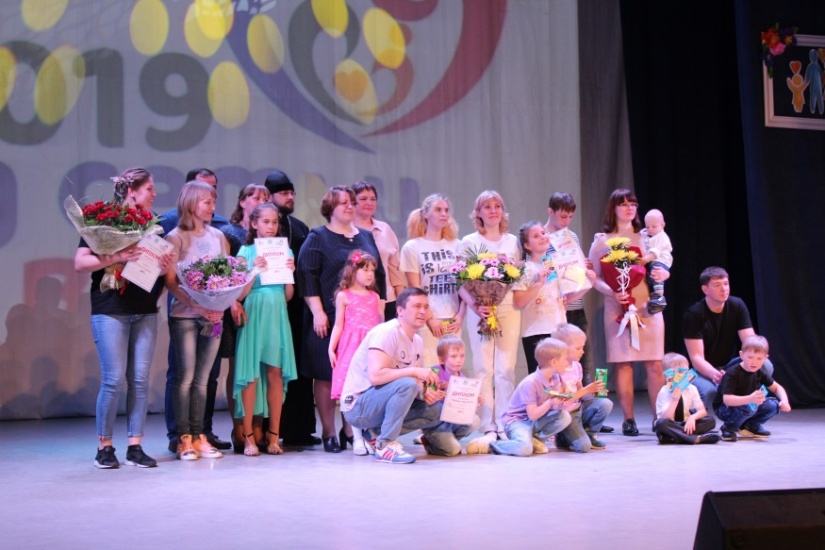 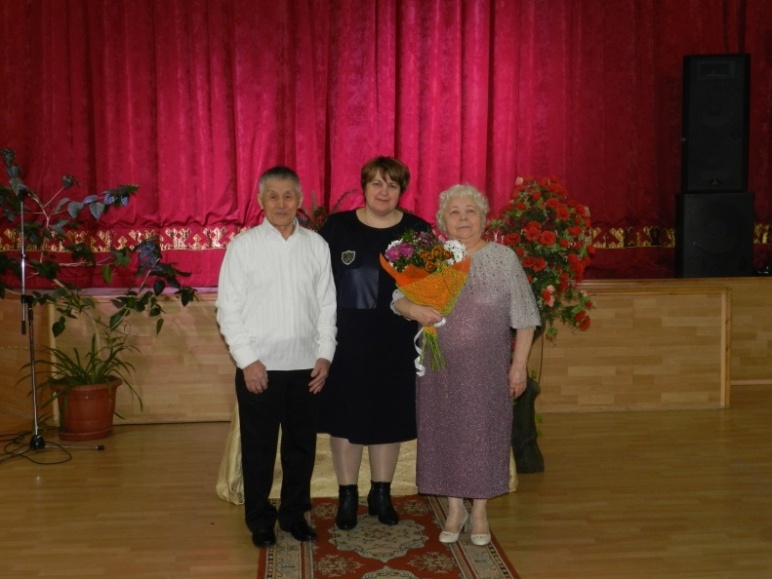 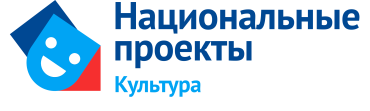 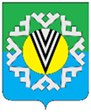 КУЛЬТУРА
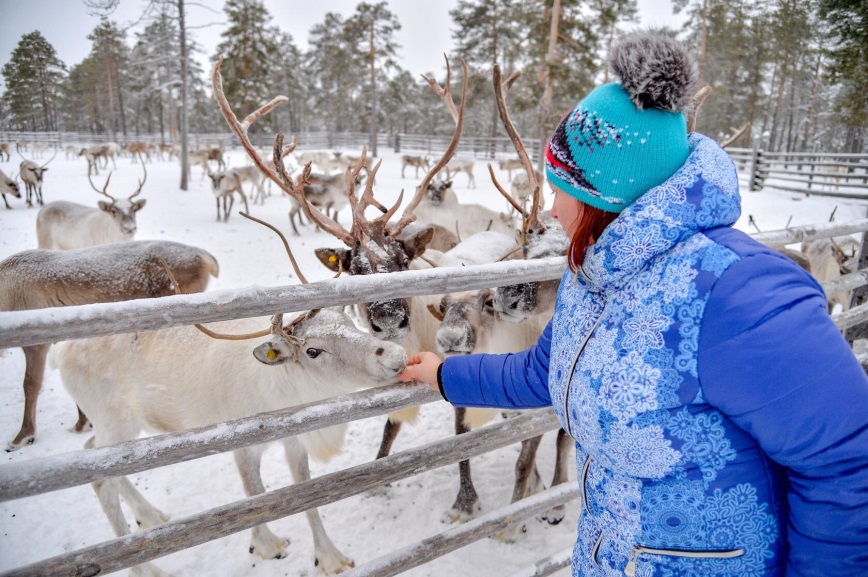 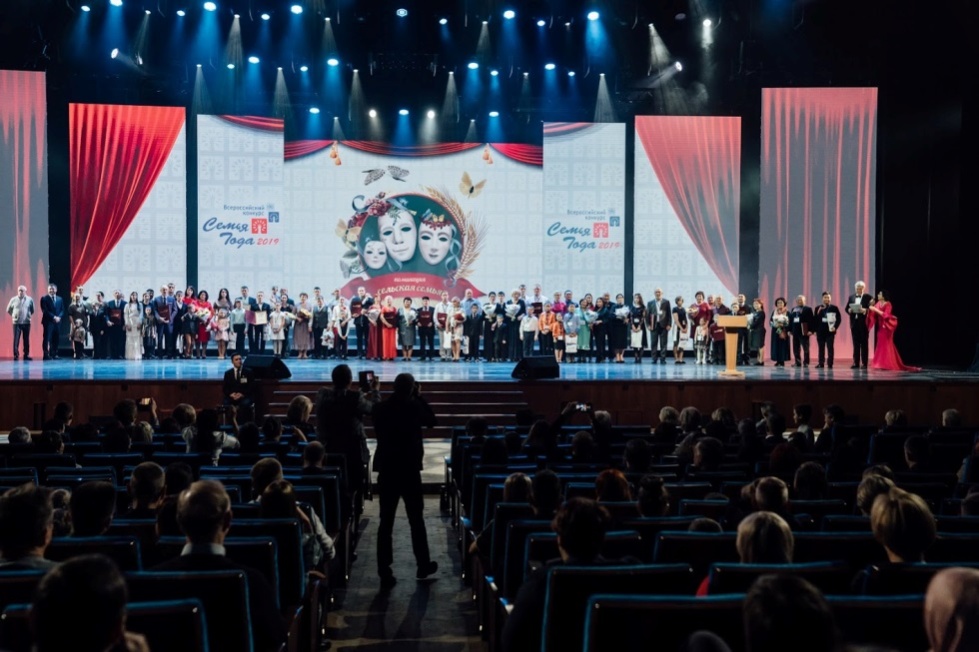 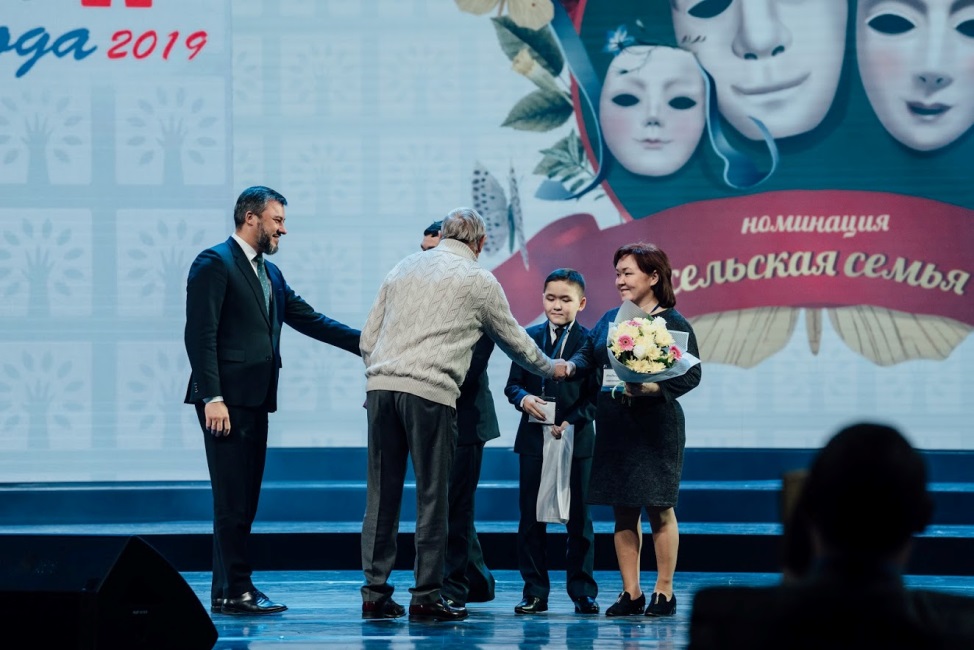 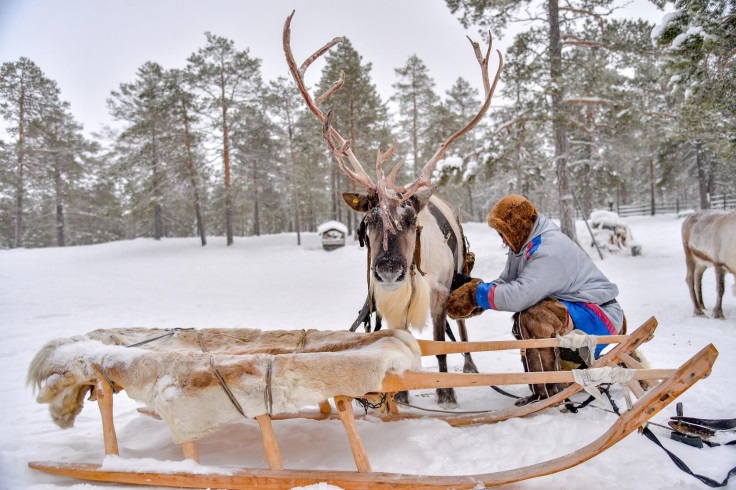 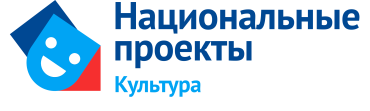 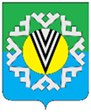 Исполнение доходной части бюджета поселения  за 2019 год, млн. рублей.
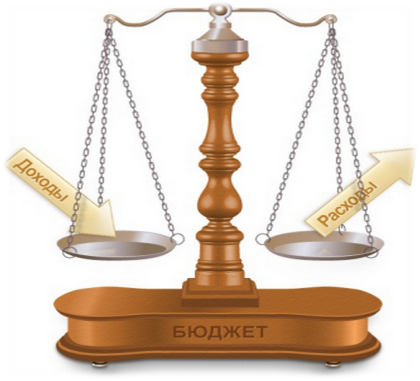 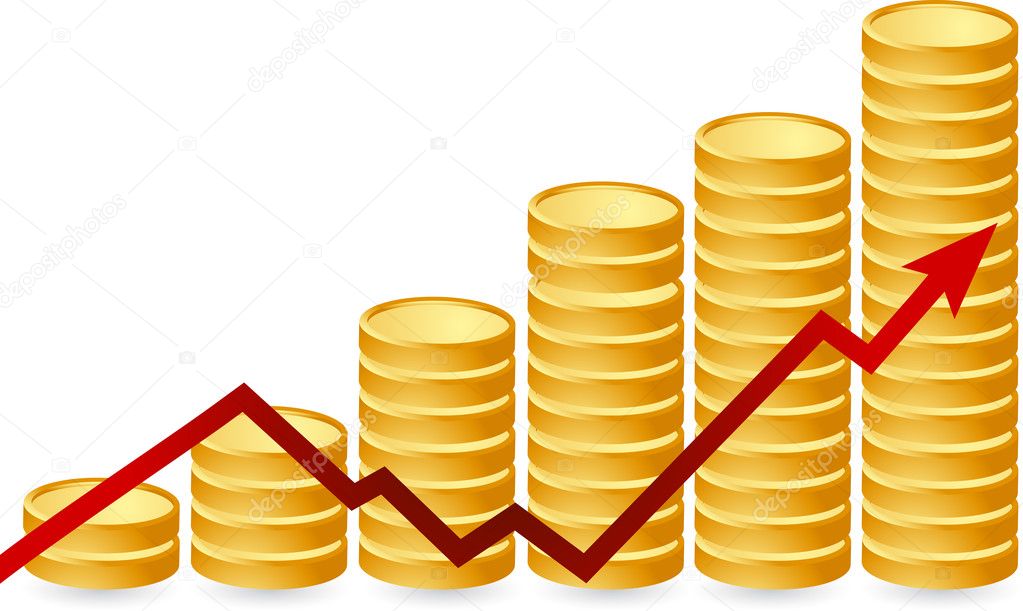 Исполнение расходной части бюджета поселения в разрезе муниципальных программ за 2019 год, млн. рублей
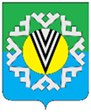 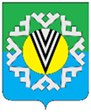 ИНИЦИАТИВНОЕ БЮДЖЕТИРОВАНИЕ
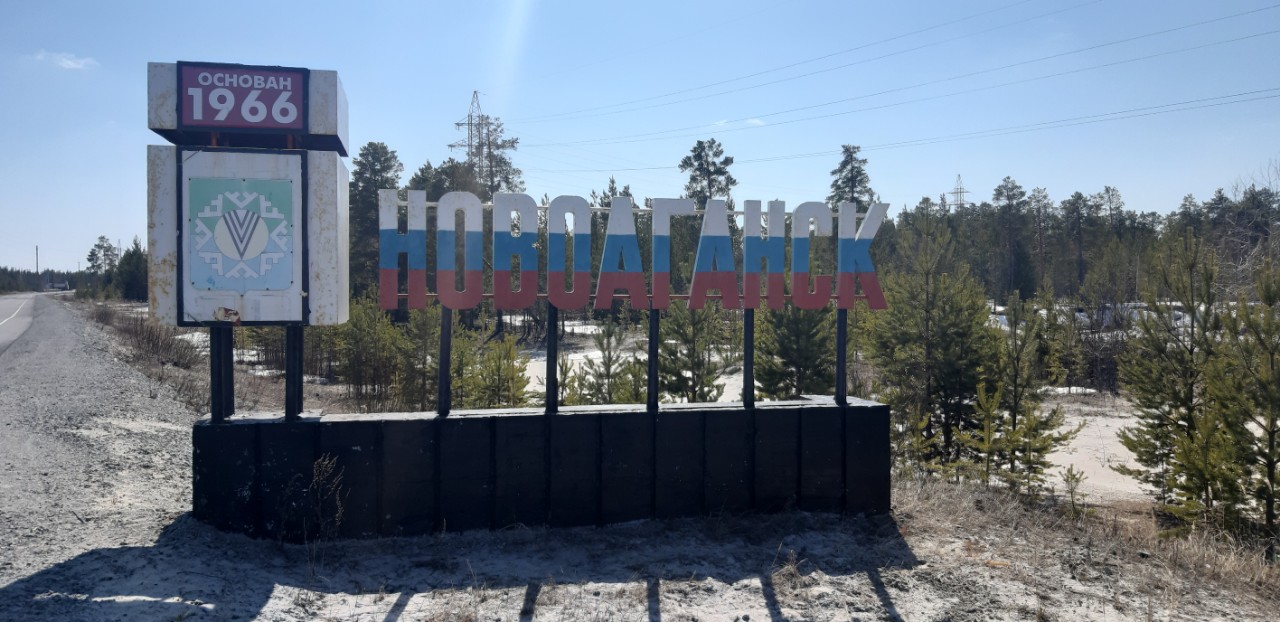 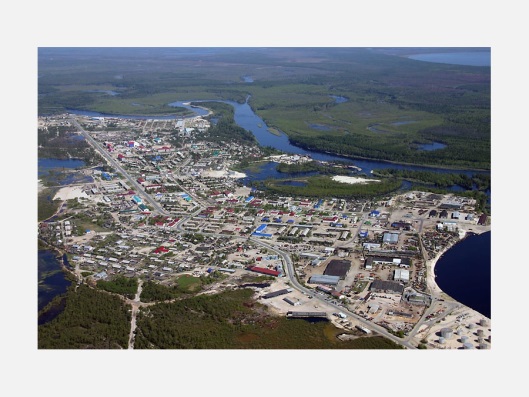 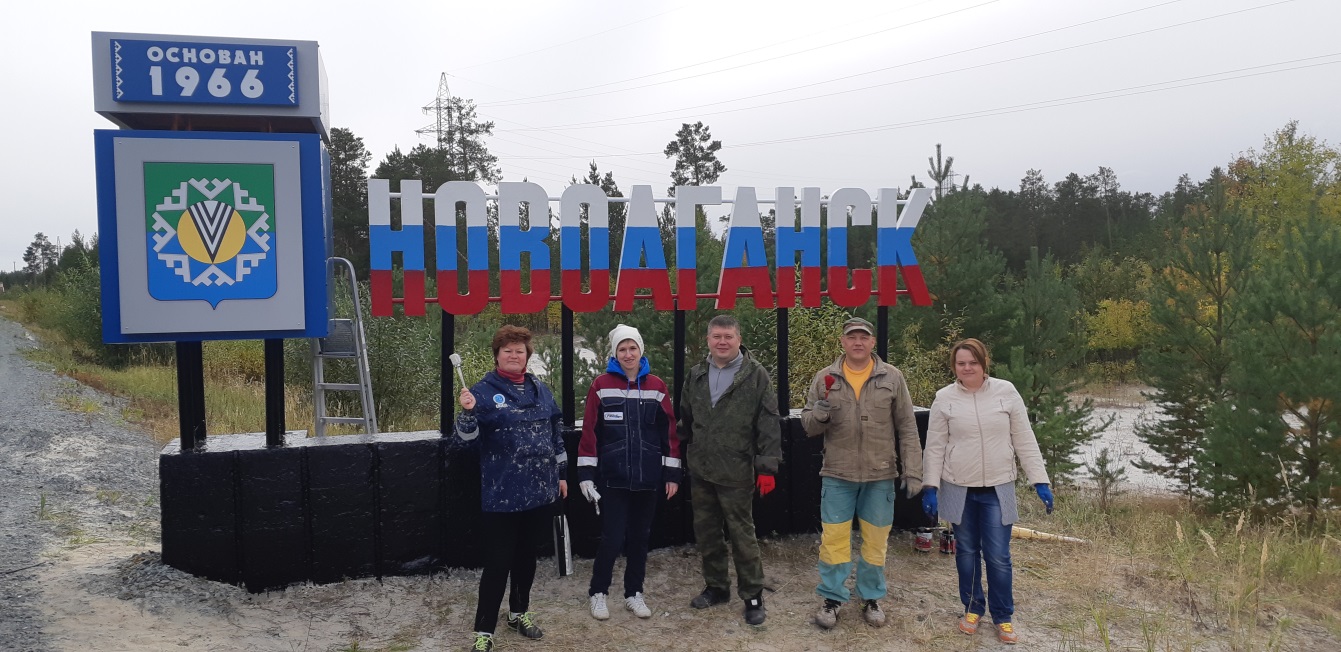 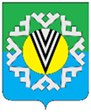 ИНВЕСТИЦИИ
Для улучшения инвестиционного климата и привлечения инвесторов  на официальном сайте поселения (gp-novoagansk.ru) в разделе "Инвестиционный портал" размещён Инвестиционный паспорт городского поселения Новоаганск, который содержит данные об экономическом потенциале и наличии земельных участков для реализации инвестиционных проектов.
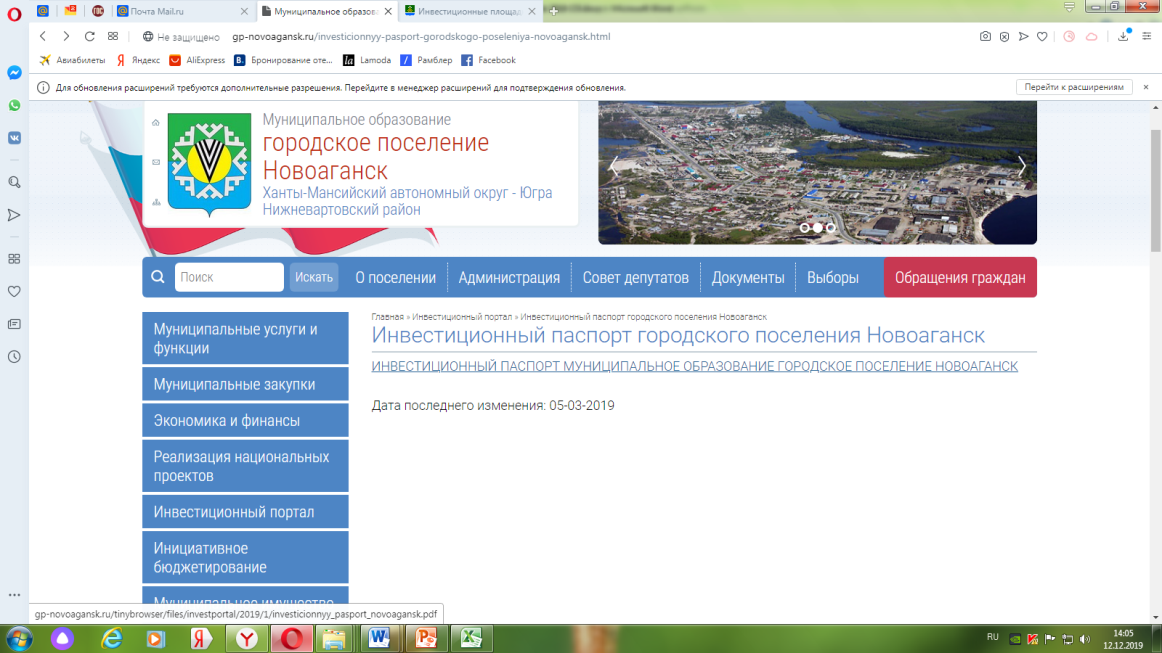 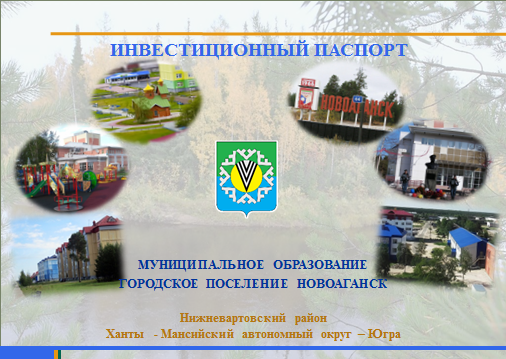 В 2019 году на территории поселения реализуются 3 социально-значимых проекта общей инвестиционной ёмкостью более 135 миллионов рублей.
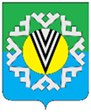 РАСПОРЯЖЕНИЕ ЗЕМЕЛЬНЫМИ УЧАСТКАМИ
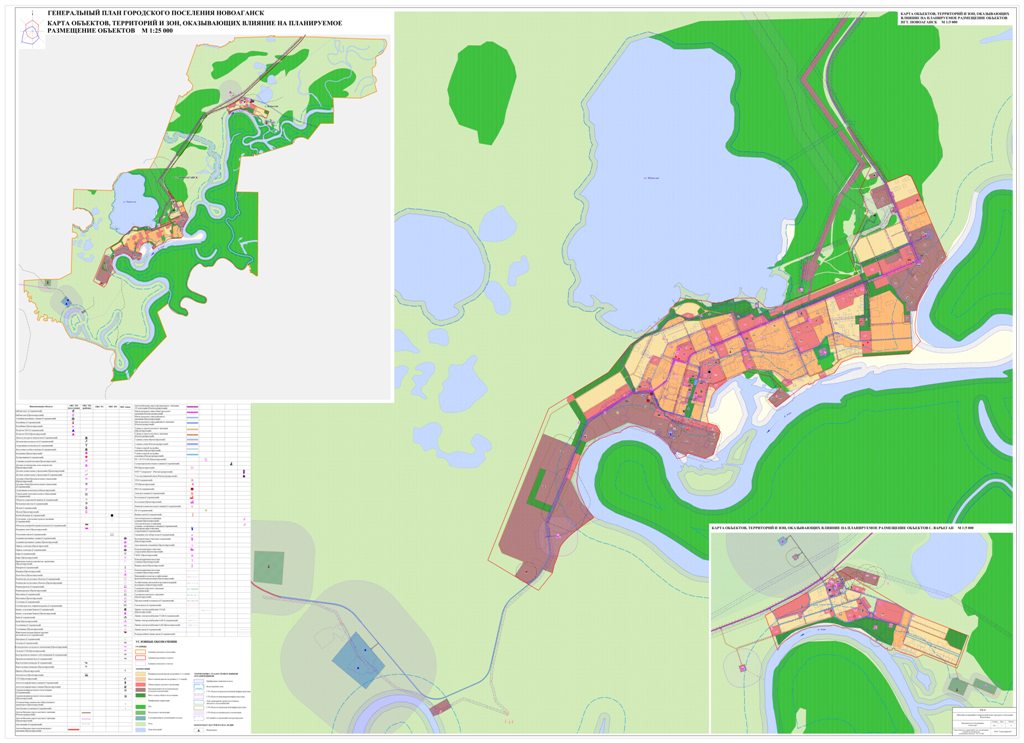 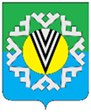 ТРАНСПОРТНОЕ СООБЩЕНИЕ
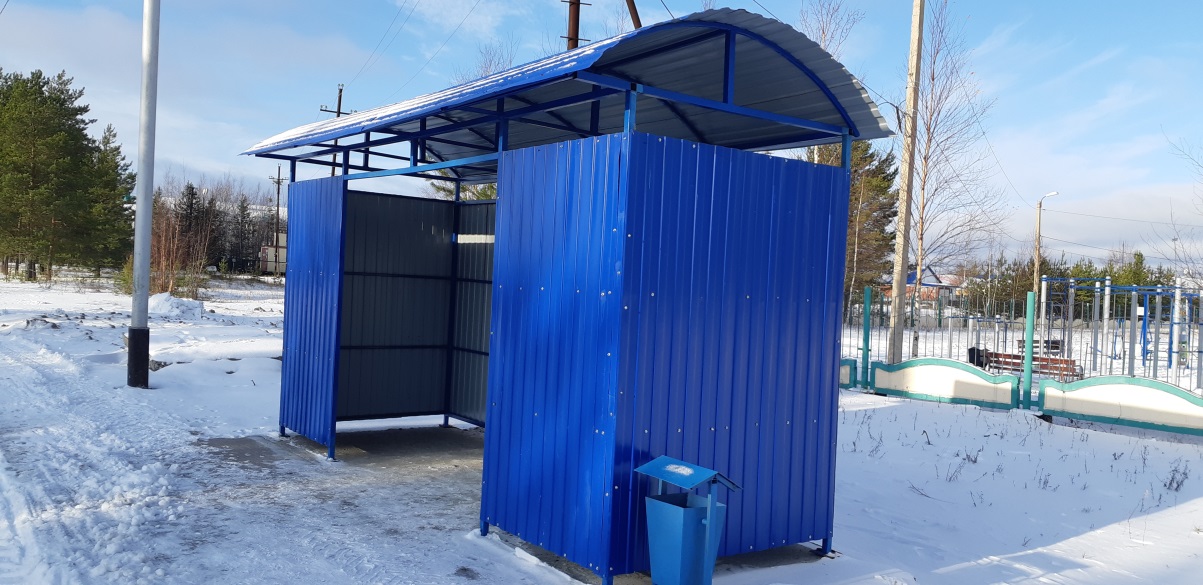 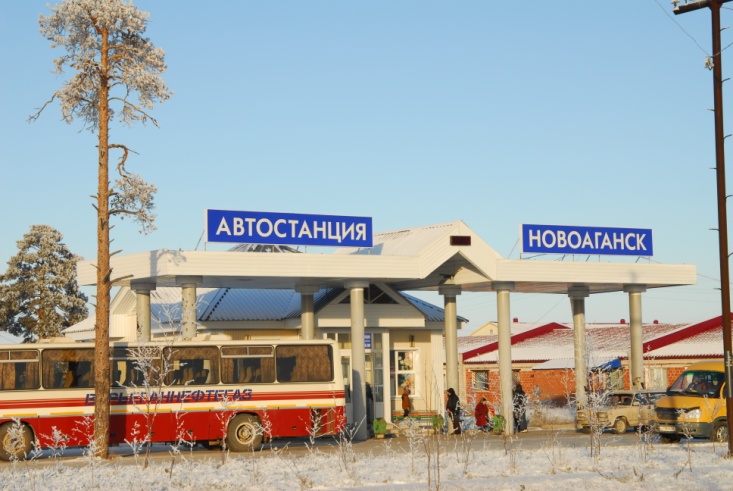 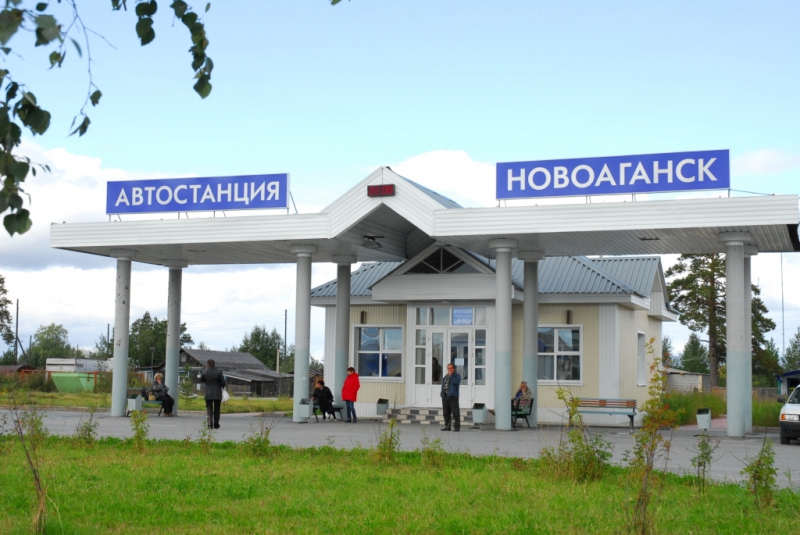 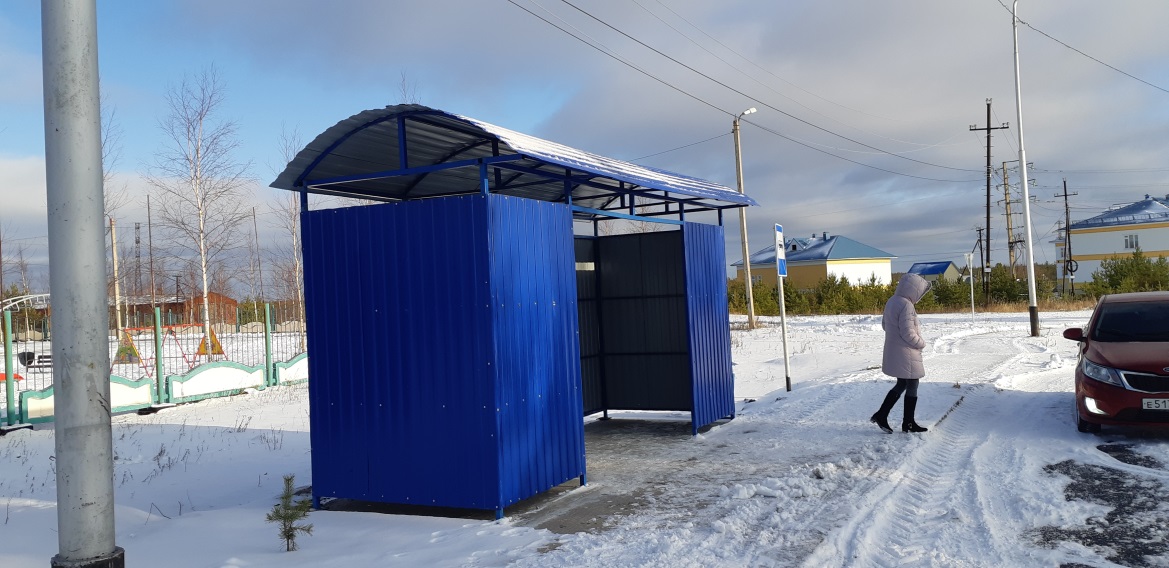 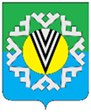 ТЕРРИТОРИАЛЬНОЕ ОБЩЕСТВЕННОЕ САМОУПРАВЛЕНИЕ
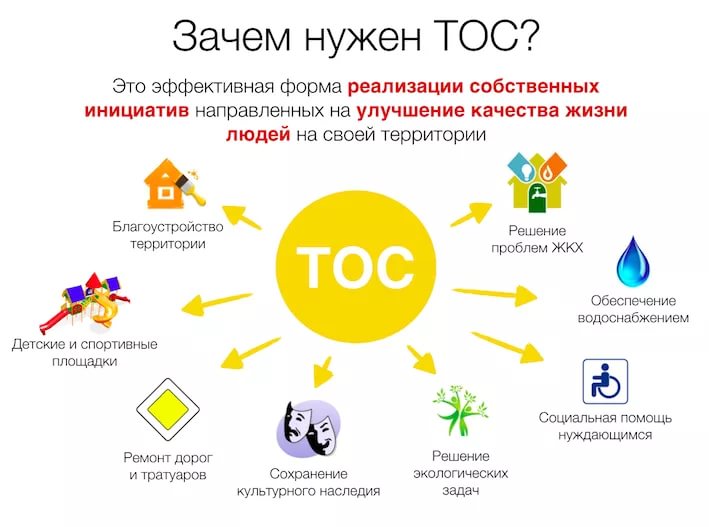 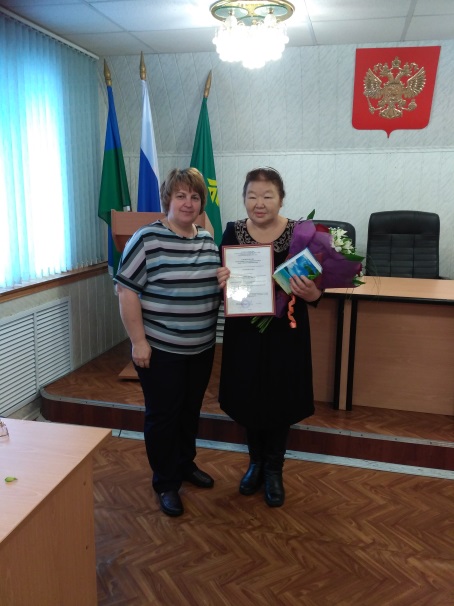 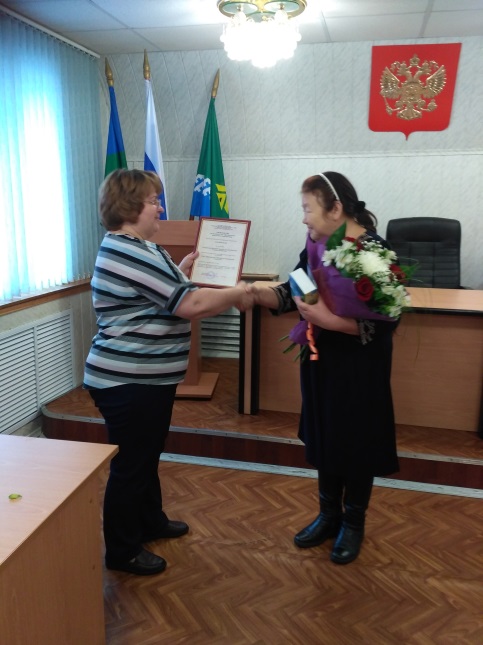 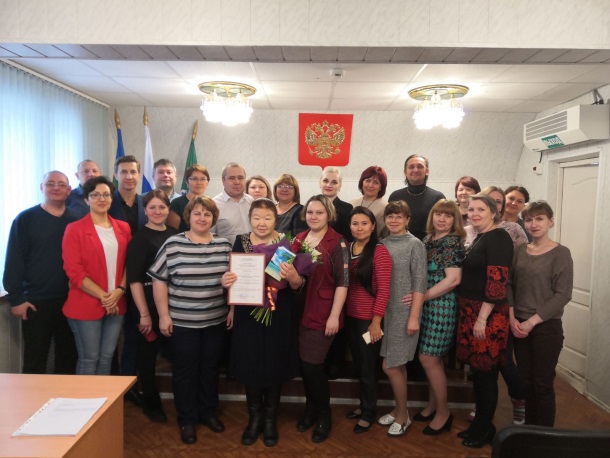 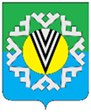 КОЛЛЕГИАЛЬНЫЕ ОБЩЕСТВЕННЫЕ ОРГАНЫ
Общественные организации, осуществляющие деятельность на территории городского поселения Новоаганск
2 религиозные организации
3 общественные организации
Местная религиозная организация православный Приход храма в честь священномученника  Гермогена и всех новомученников и исповедников Российских
Местная мусульманская религиозная организация  Махалля
Нижневартовское районное отделение
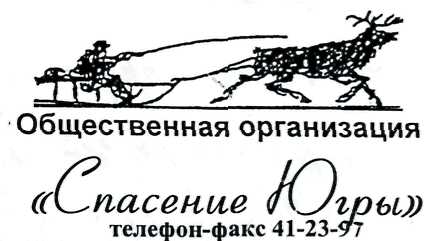 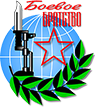 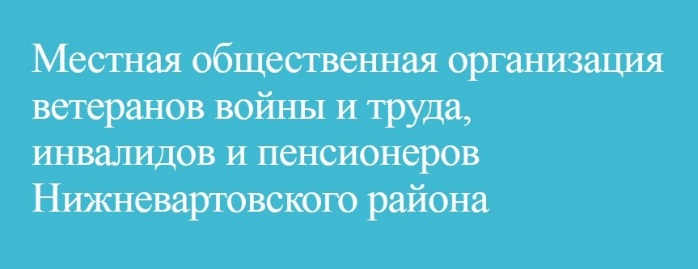 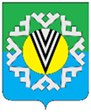 БЕЗОПАСНОСТЬ
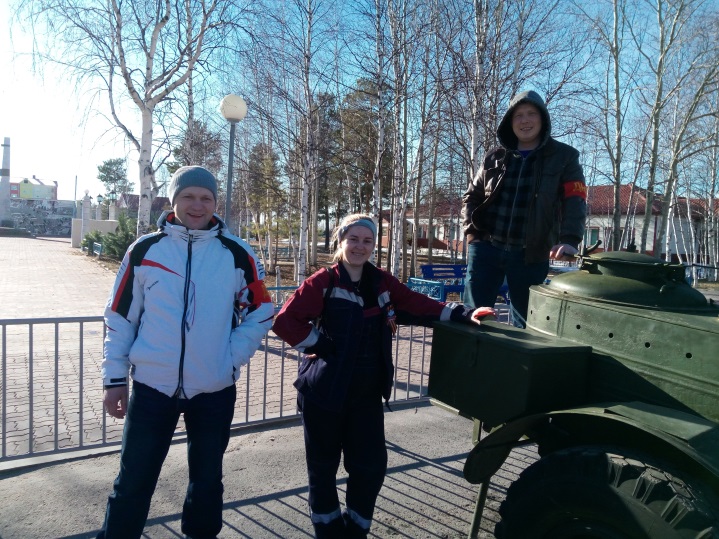 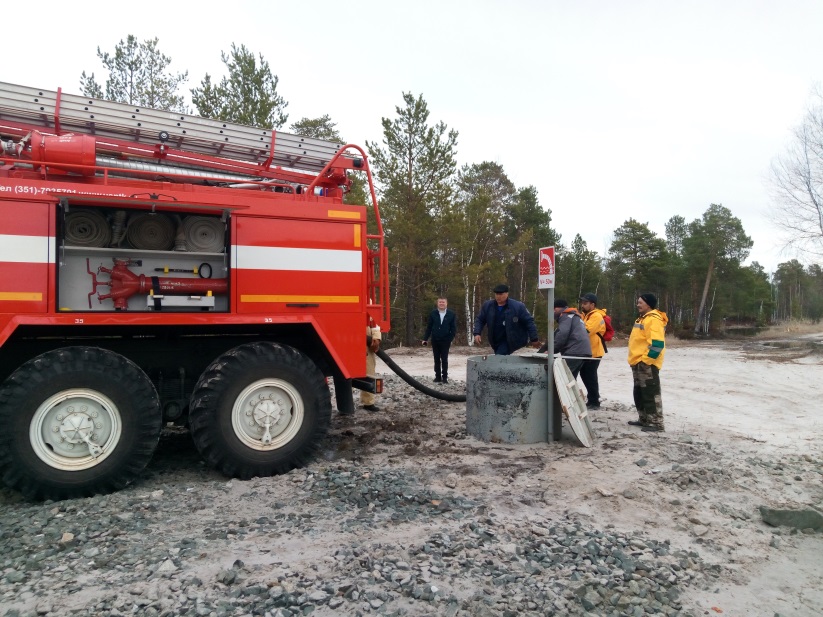 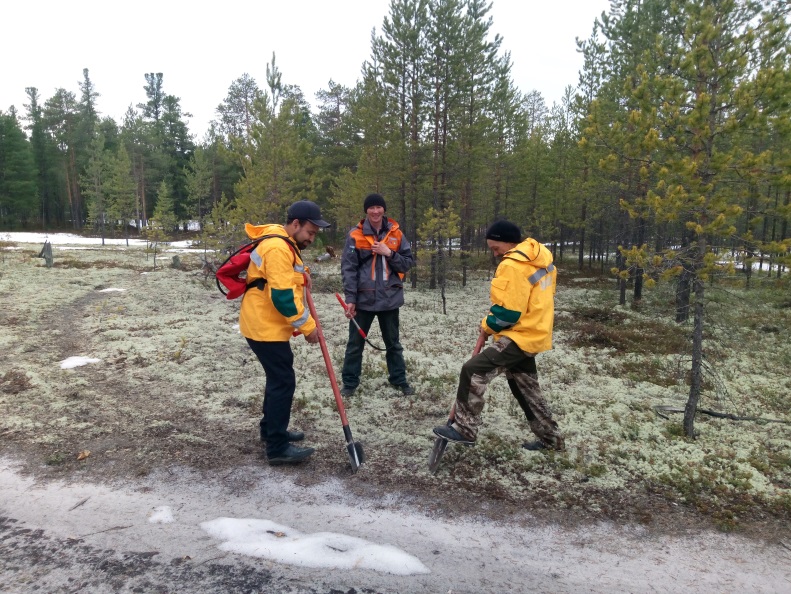 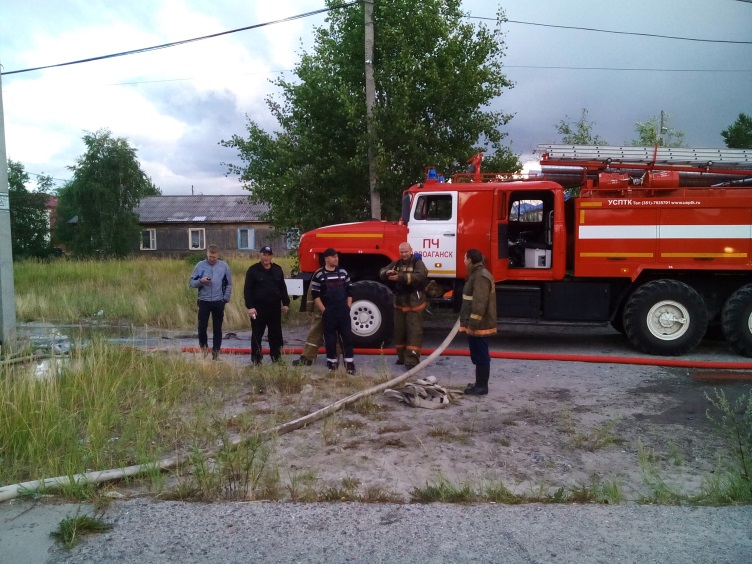 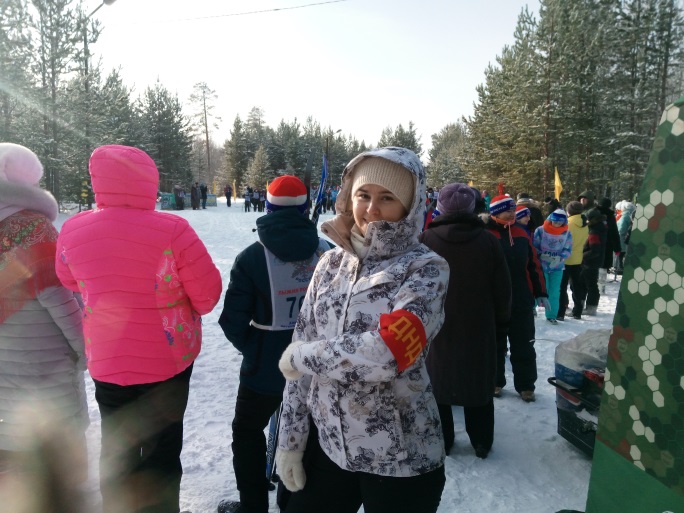 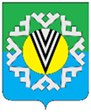 БЕЗОПАСНОСТЬ
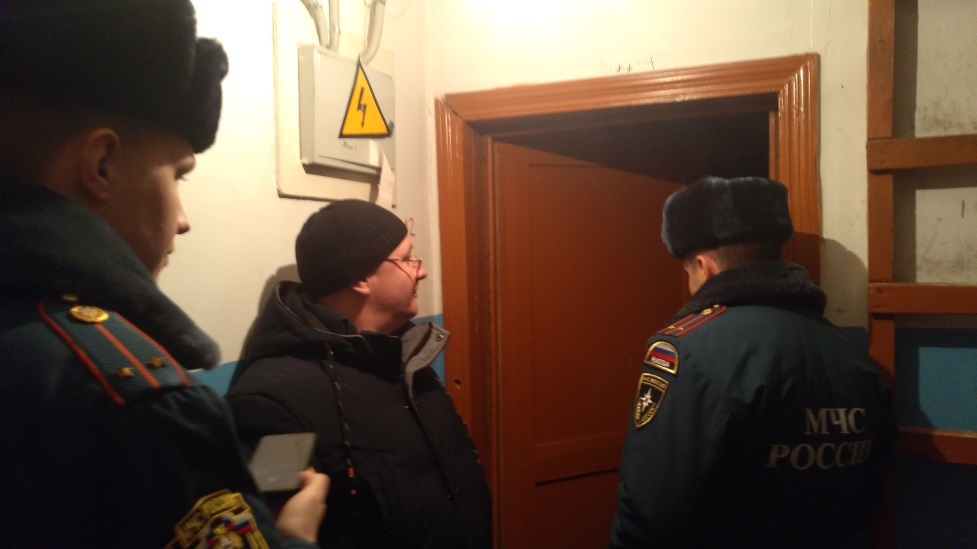 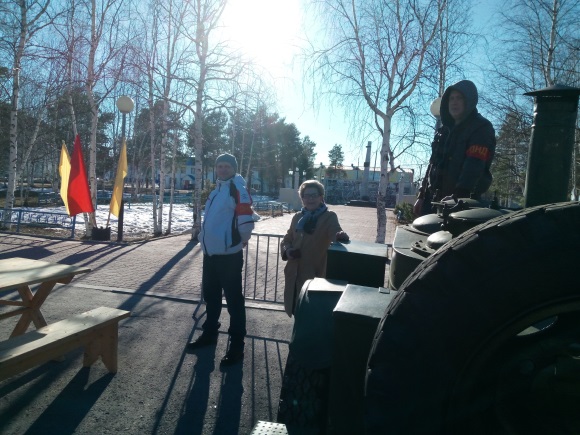 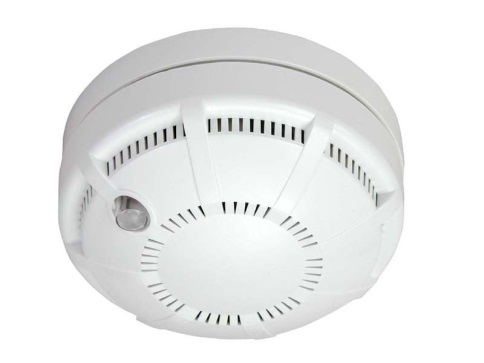 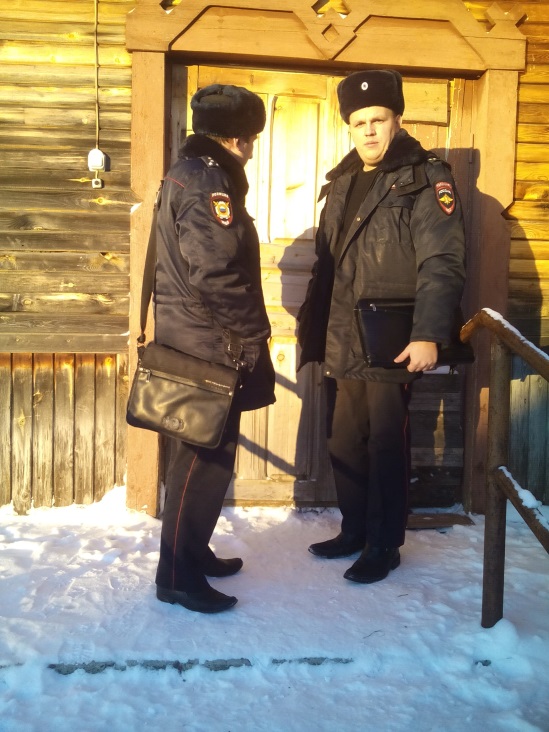 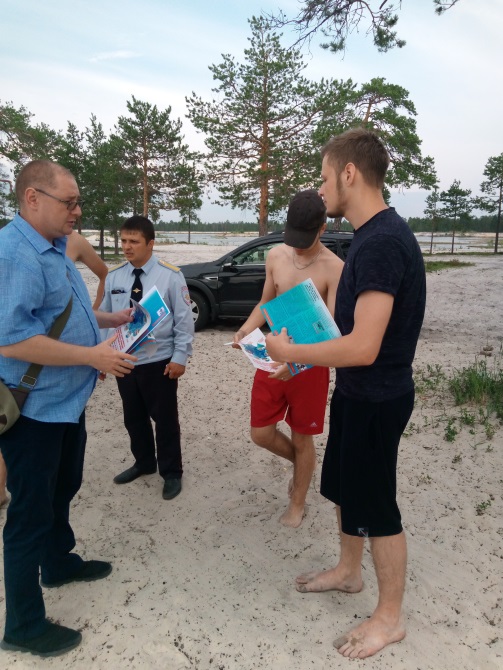 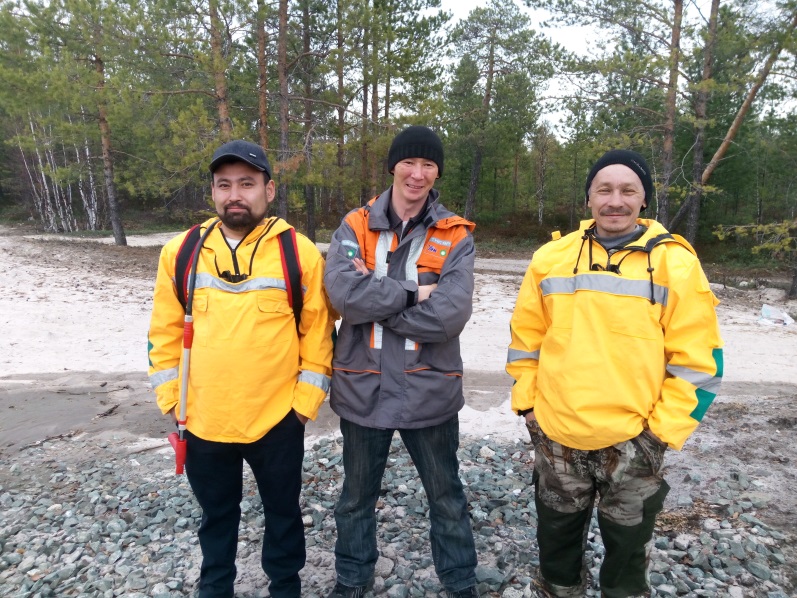 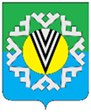 ОБРАЩЕНИЯ ГРАЖДАН
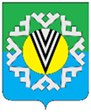 НАКАЗЫ ИЗБИРАТЕЛЕЙ
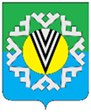 75 ЛЕТ ПОБЕДЫ В ВЕЛИКОЙ ОТЕЧЕСТВЕННОЙ ВОЙНЕ 1941-1945 ГОДОВ
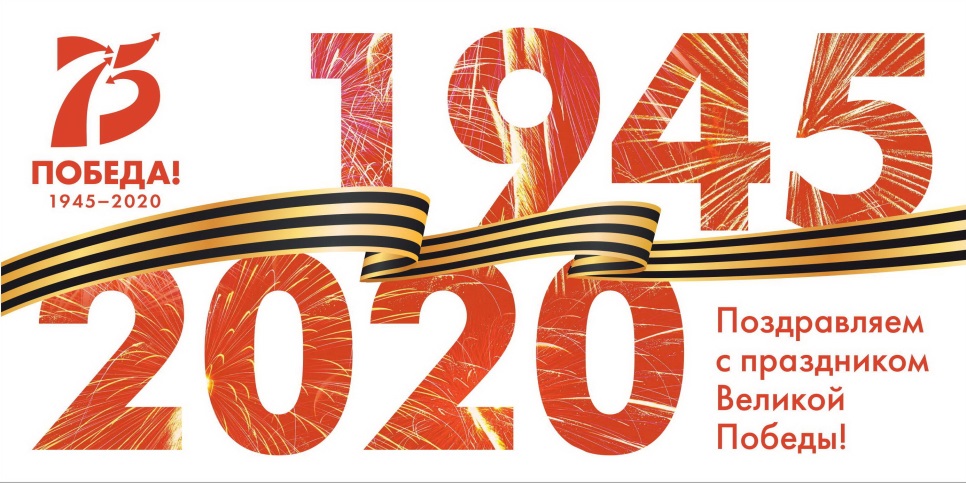 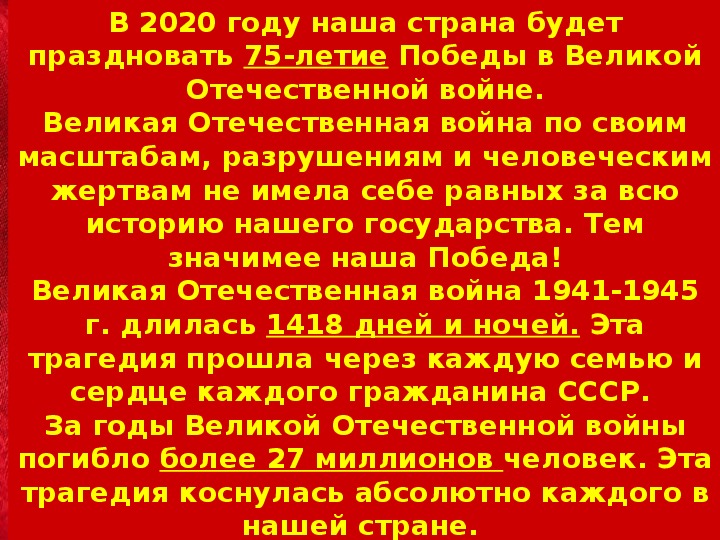 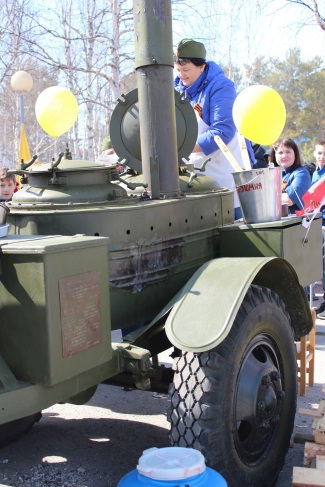 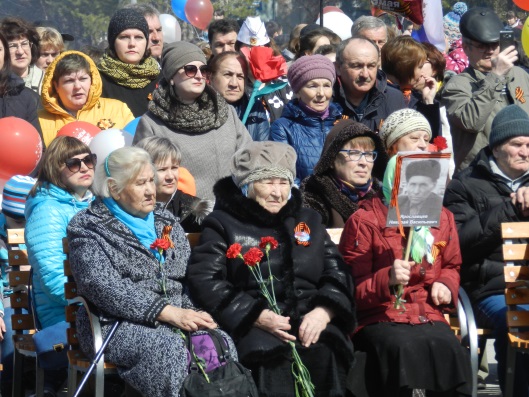 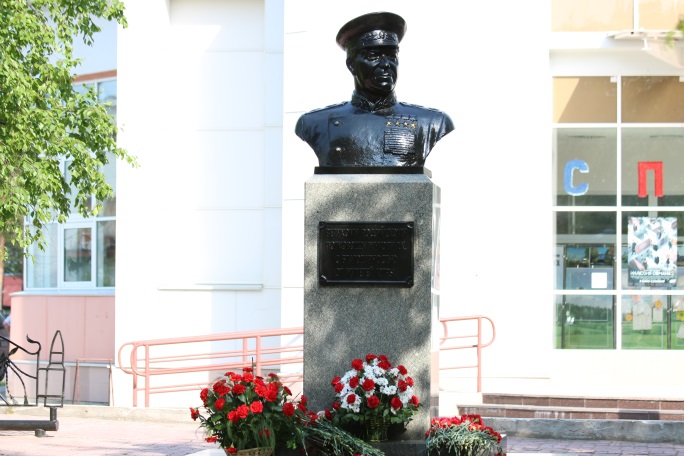 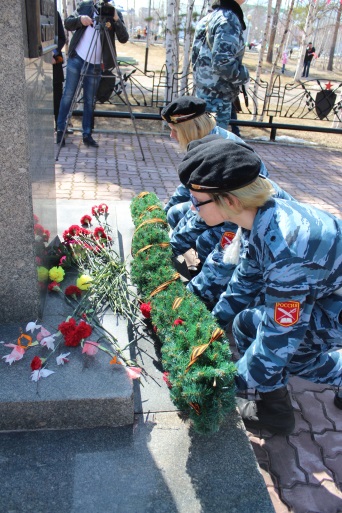 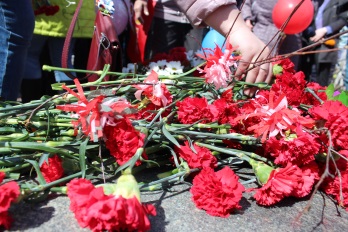 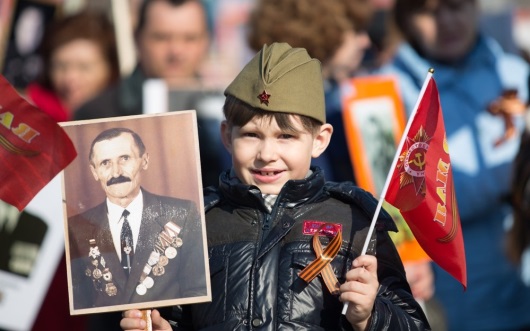 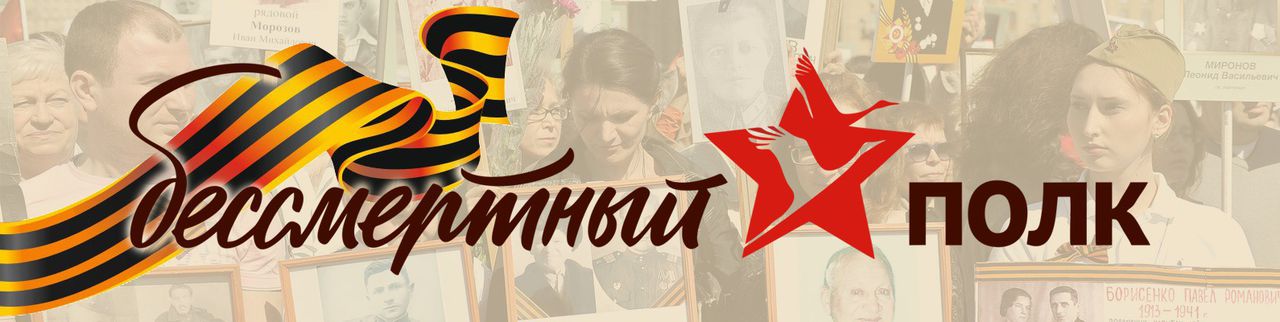 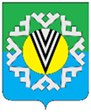 120 ЛЕТ СЕЛУ ВАРЬЕГАН
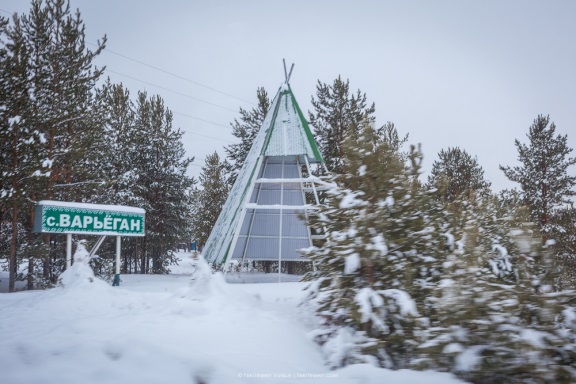 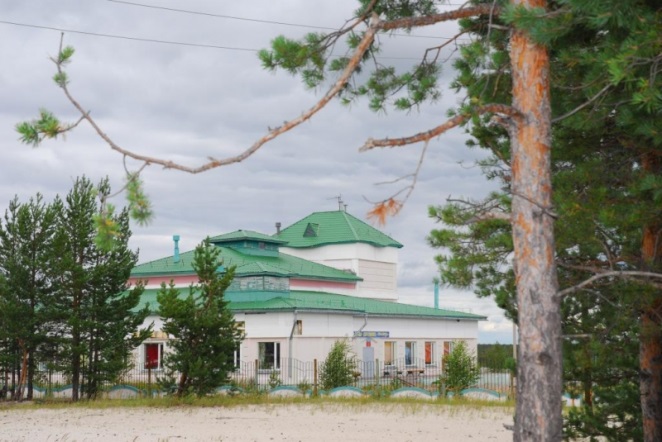 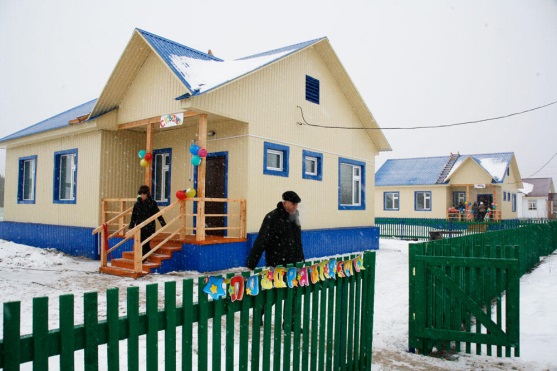 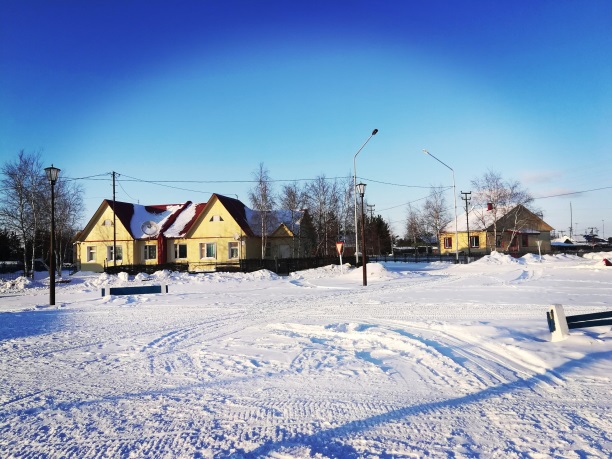 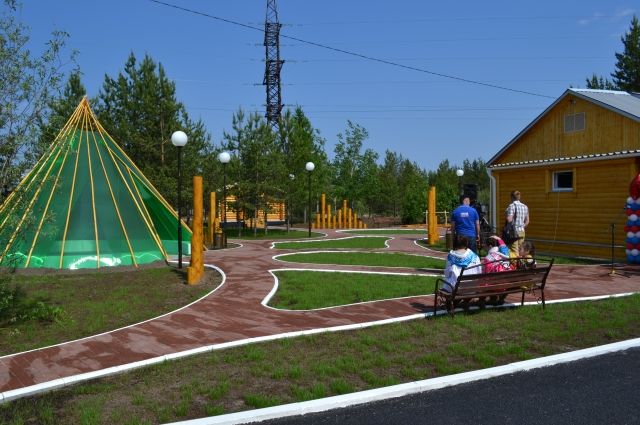 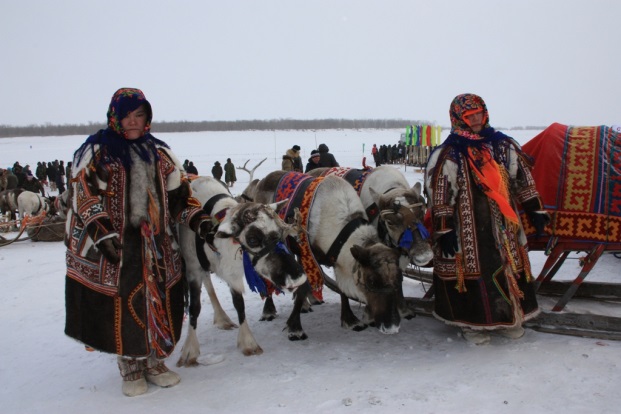 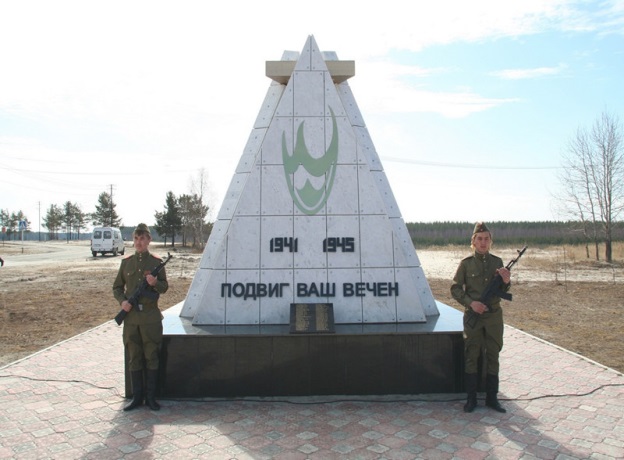 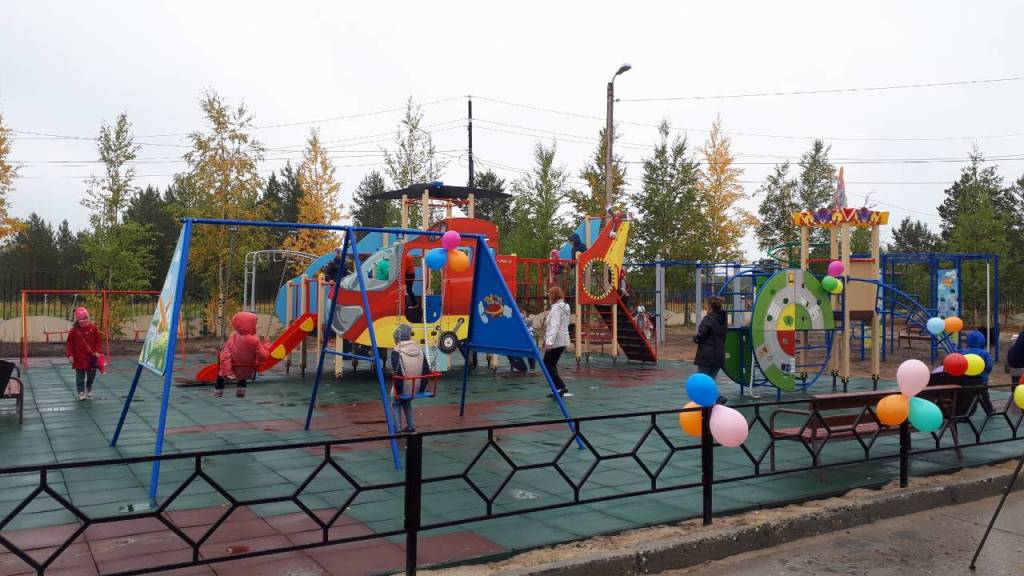 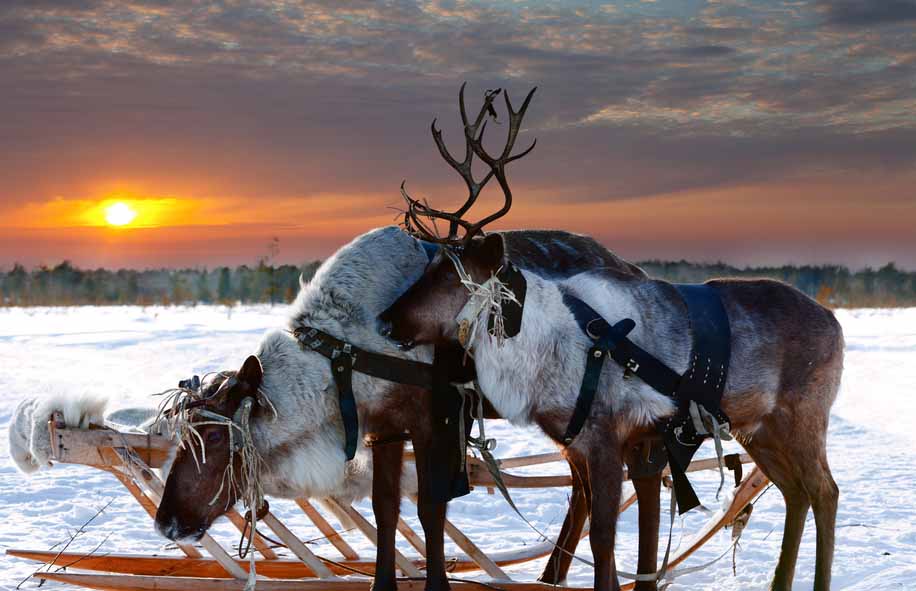 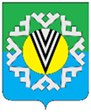 Спасибо за внимание!